WALK THROUGH OF THE NATIONAL RTCQI & CLI PROGRAMME – CLI SUPPORT
Ms A Marsh: Deputy Director: HTS Program Manager
OVERVIEW: THE NATIONAL CLI SUPPORT PLATFORM
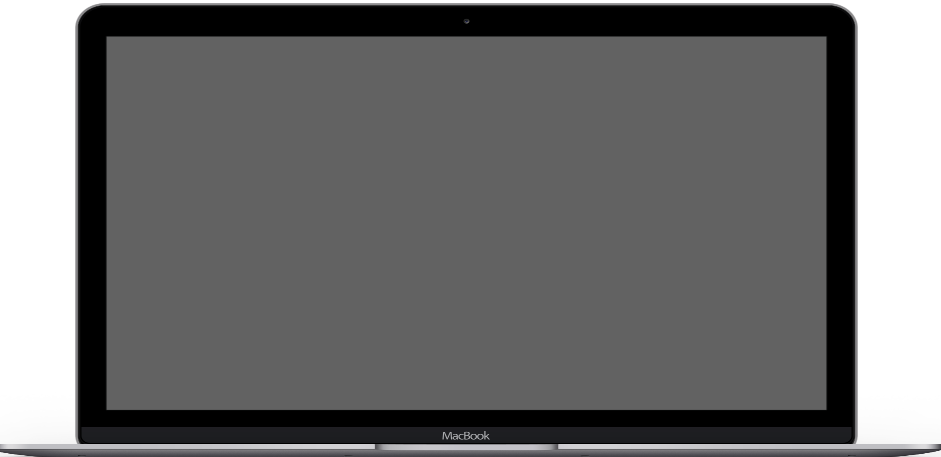 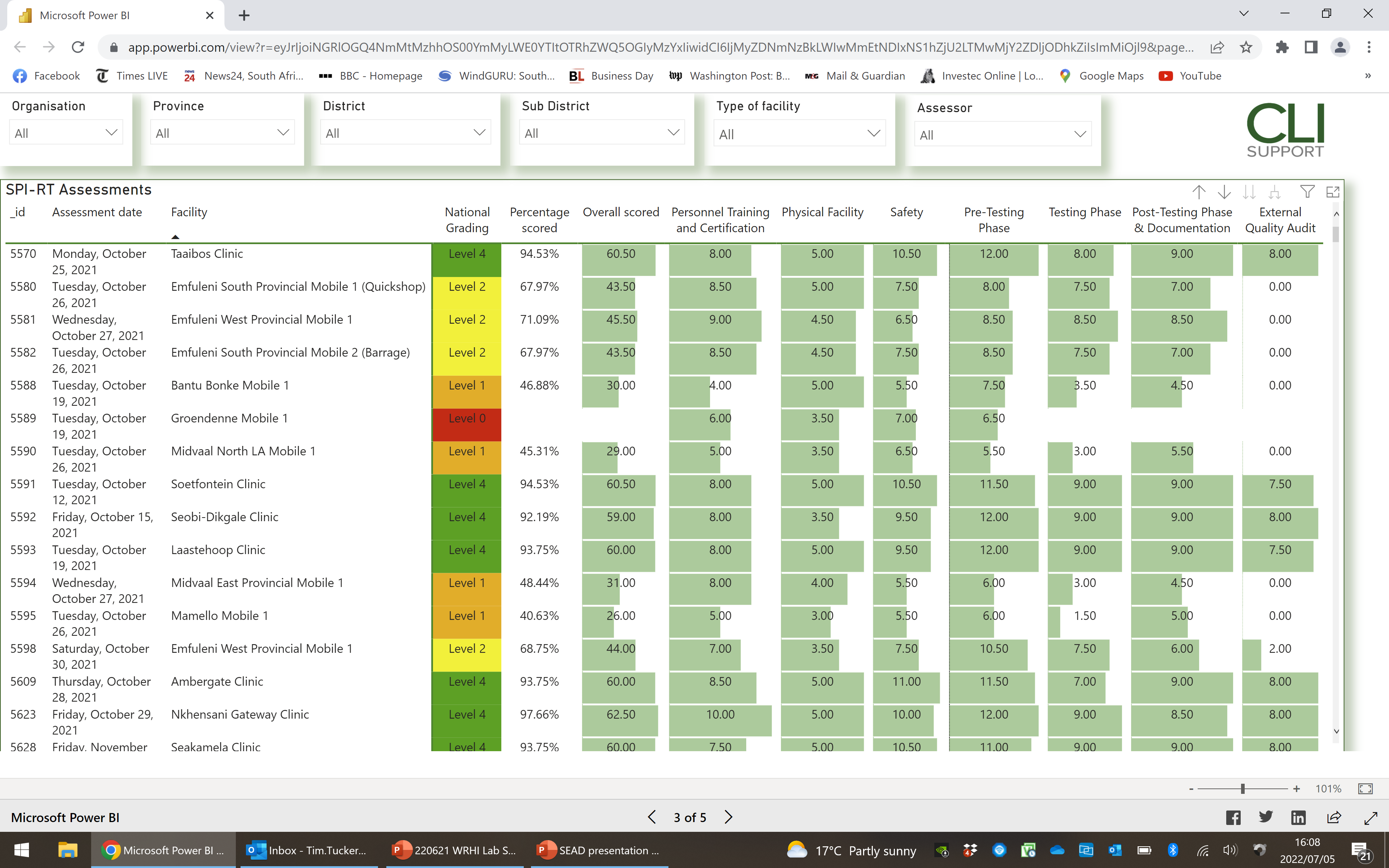 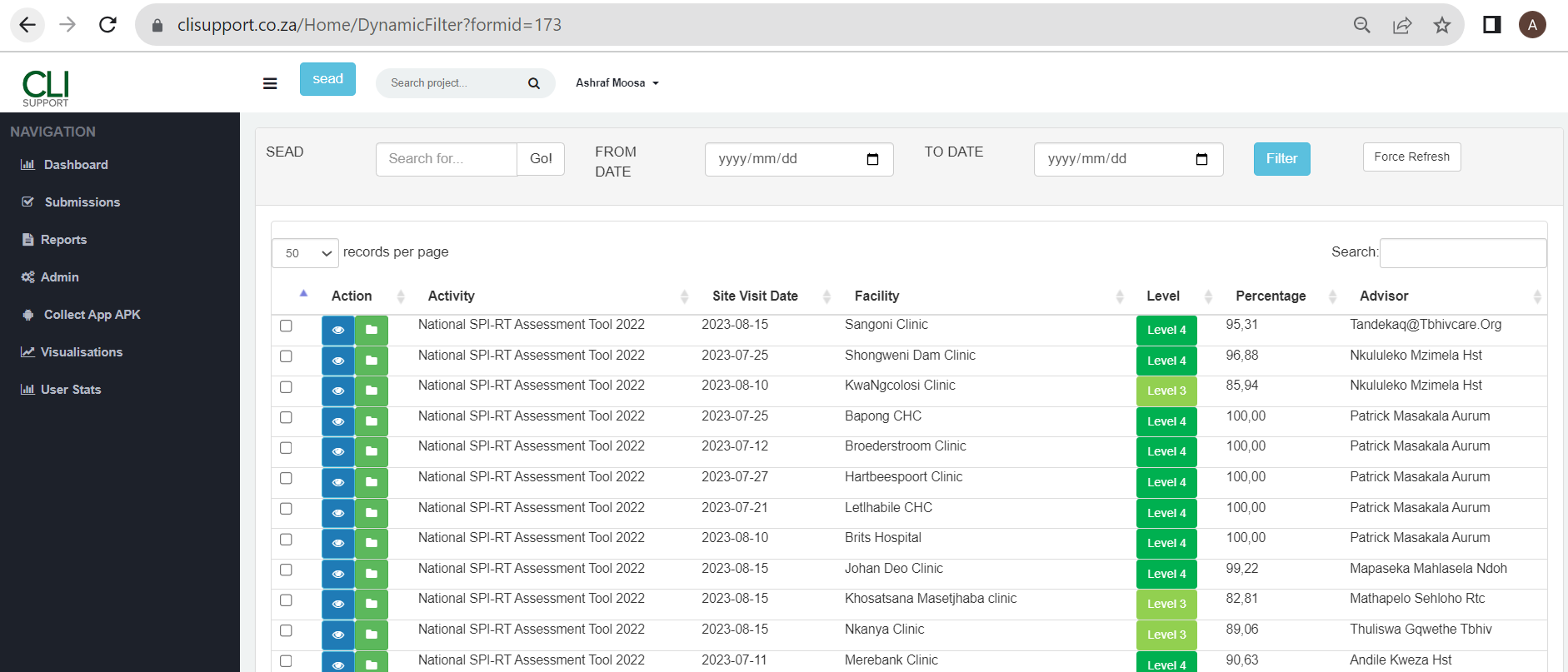 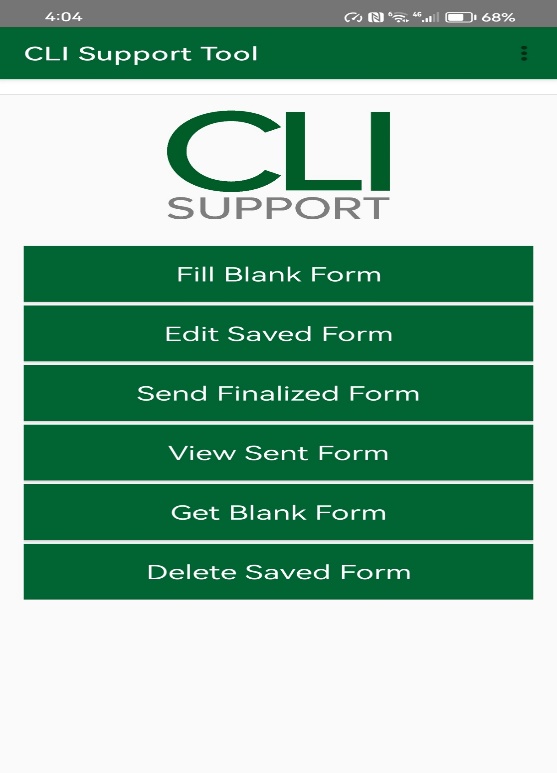 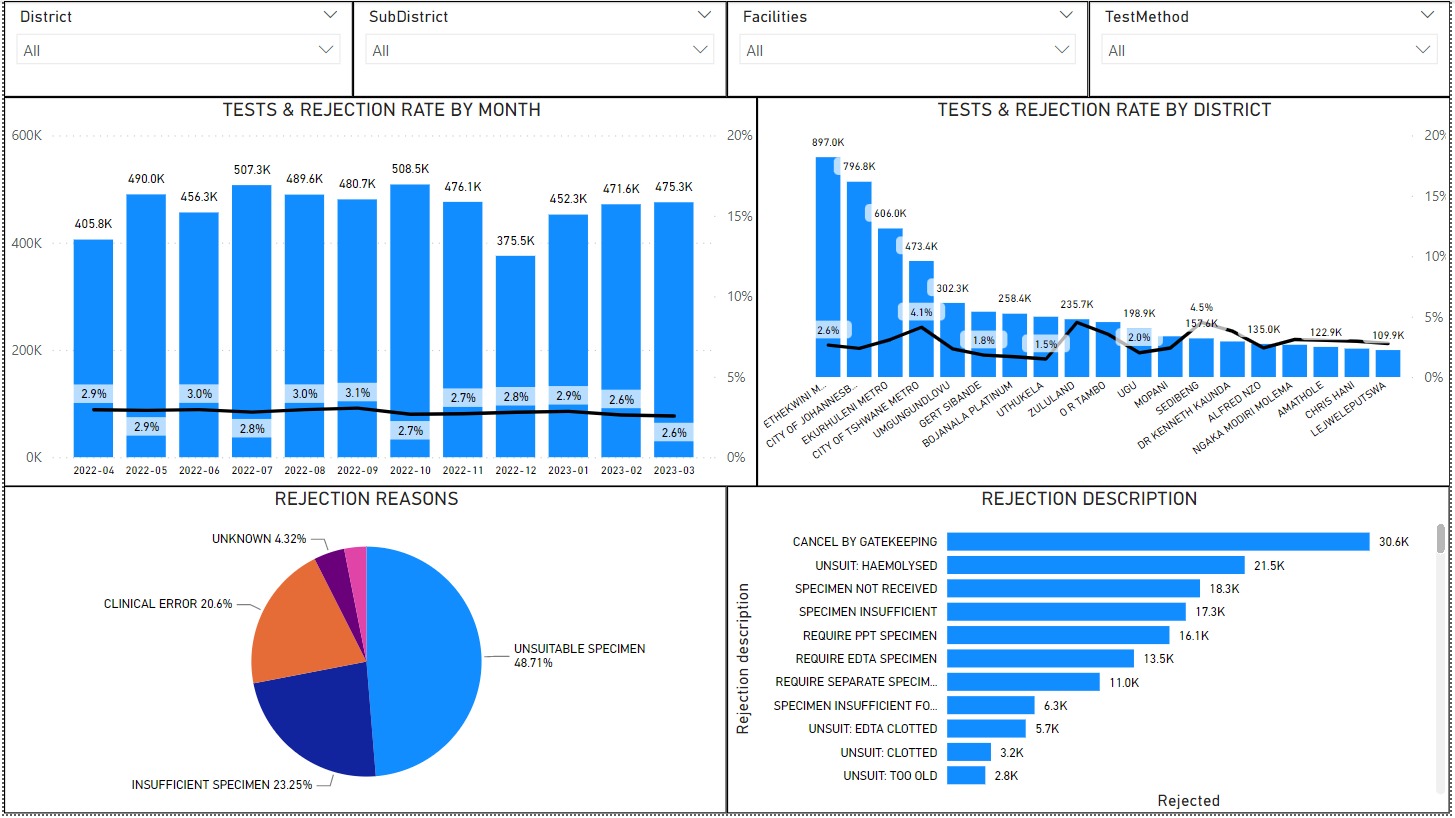 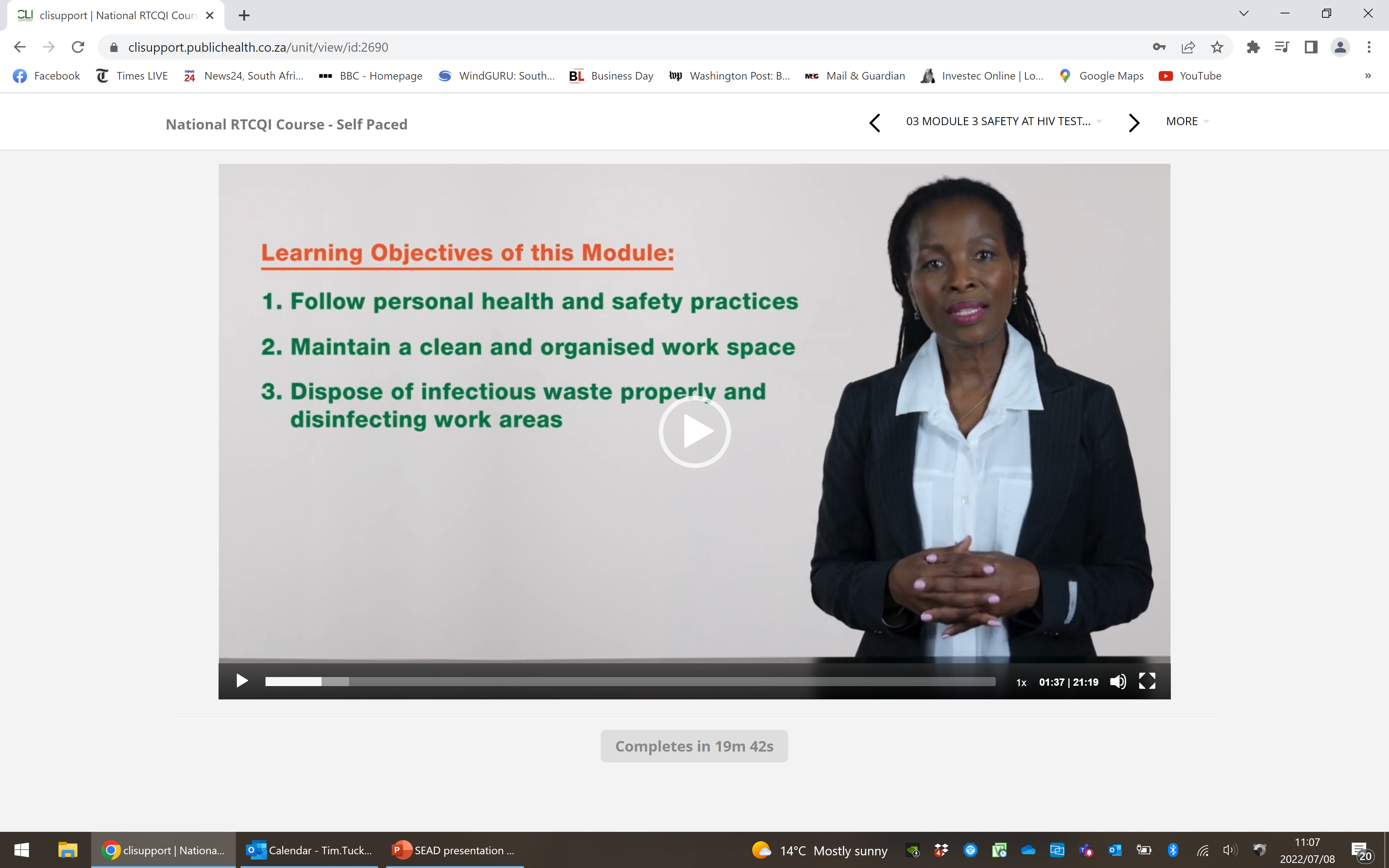 USE FOR THE CLI SUPPORT PLATFORM
USED BY
Currently: Full RTCQI and CLI national programmes

Future: Platform can enhance the rollout of any DOH mandated QA or HSS initiative
NDOH 
ANOVA
AURUM
BROADREACH
HST
MATCH
RIGHT TO CARE
SA PARTNERS
TB HIV CARE
WRHI
DCS
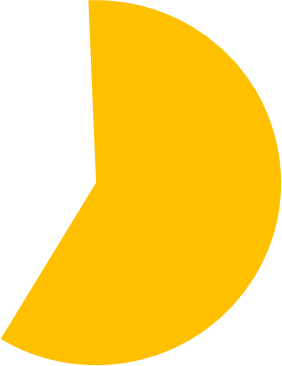 Users DOH: 600+
Users DSPs: 600+
CLI SUPPORT - USER JOURNEY
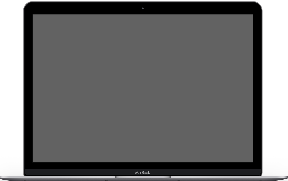 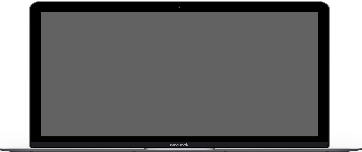 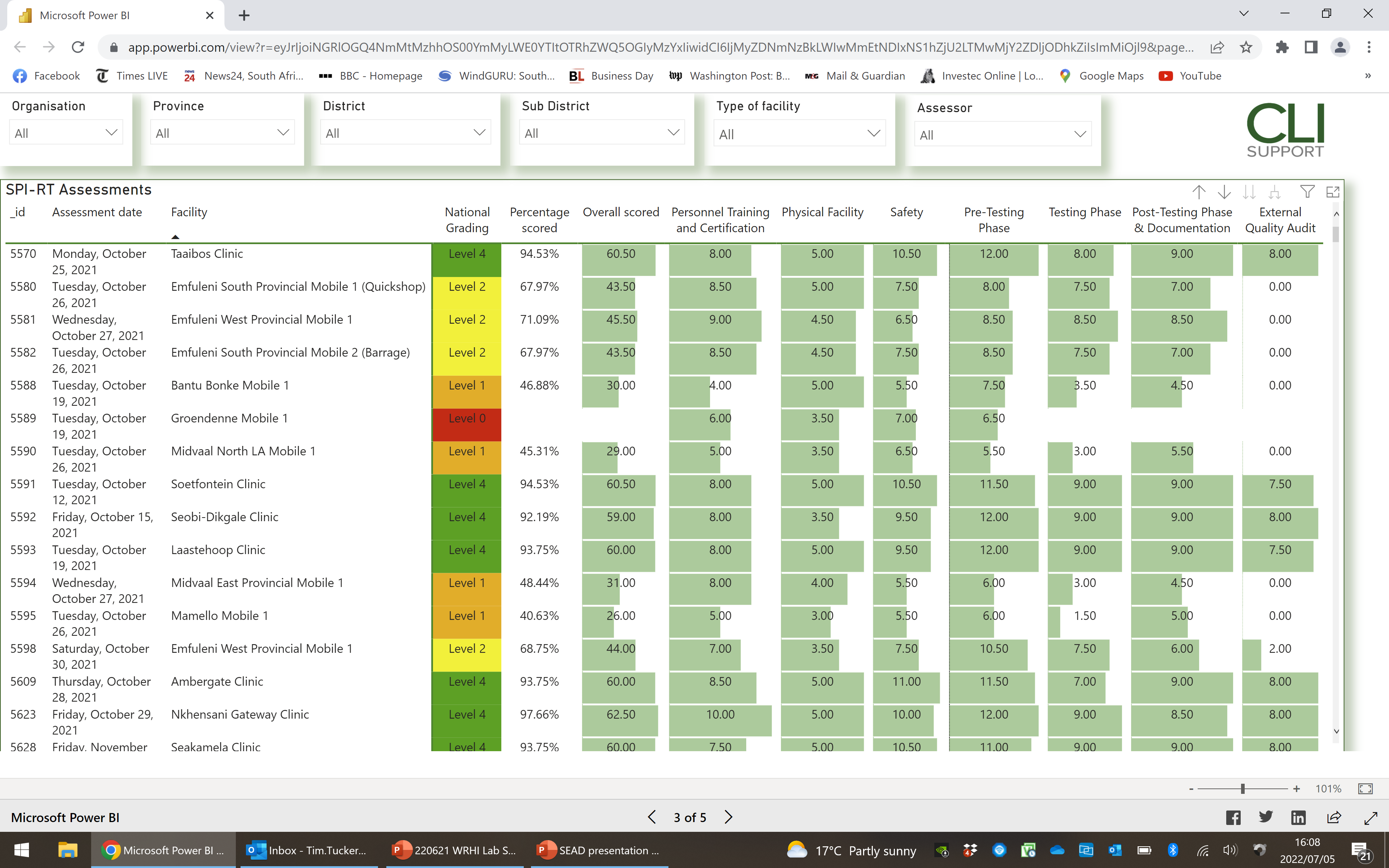 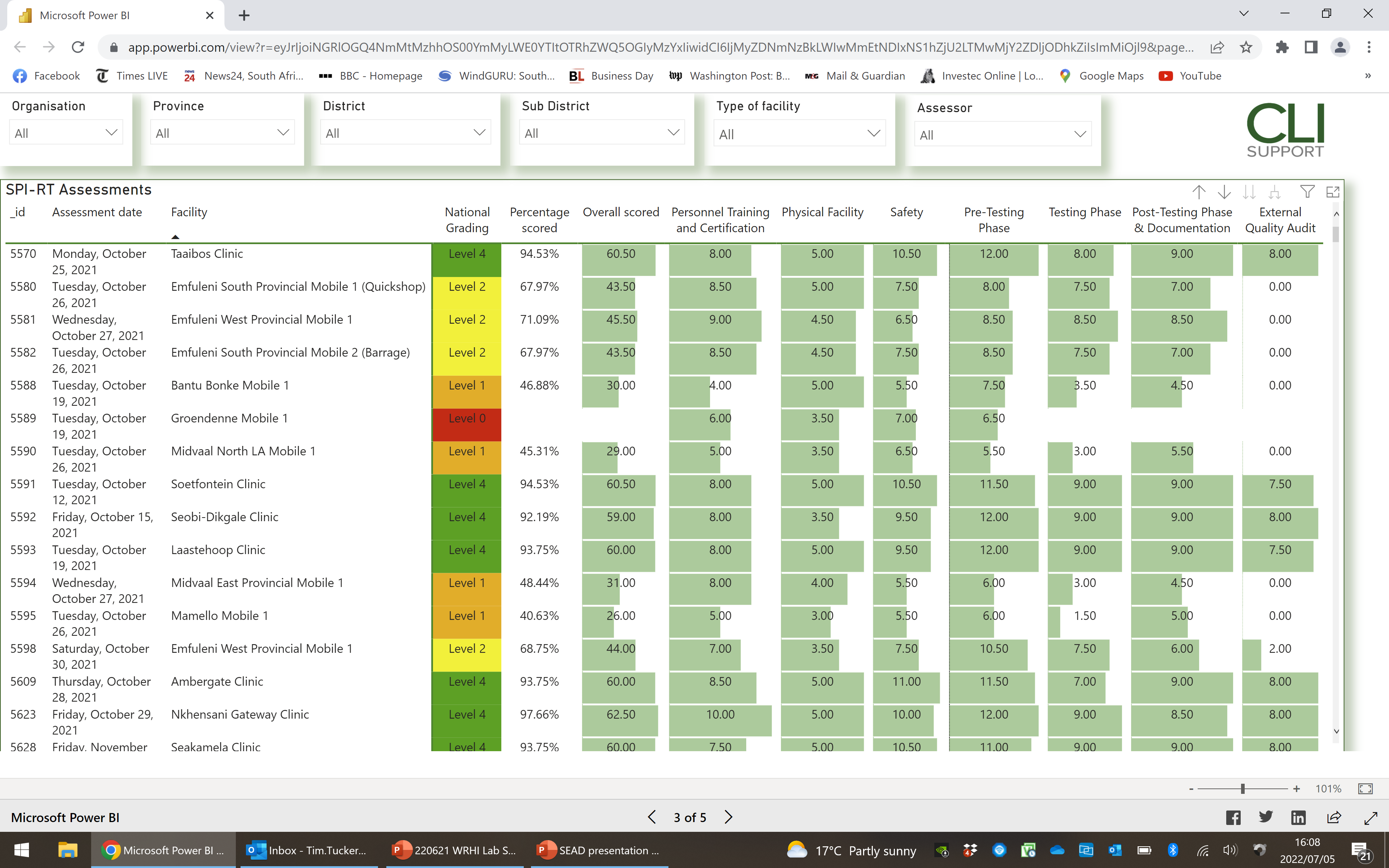 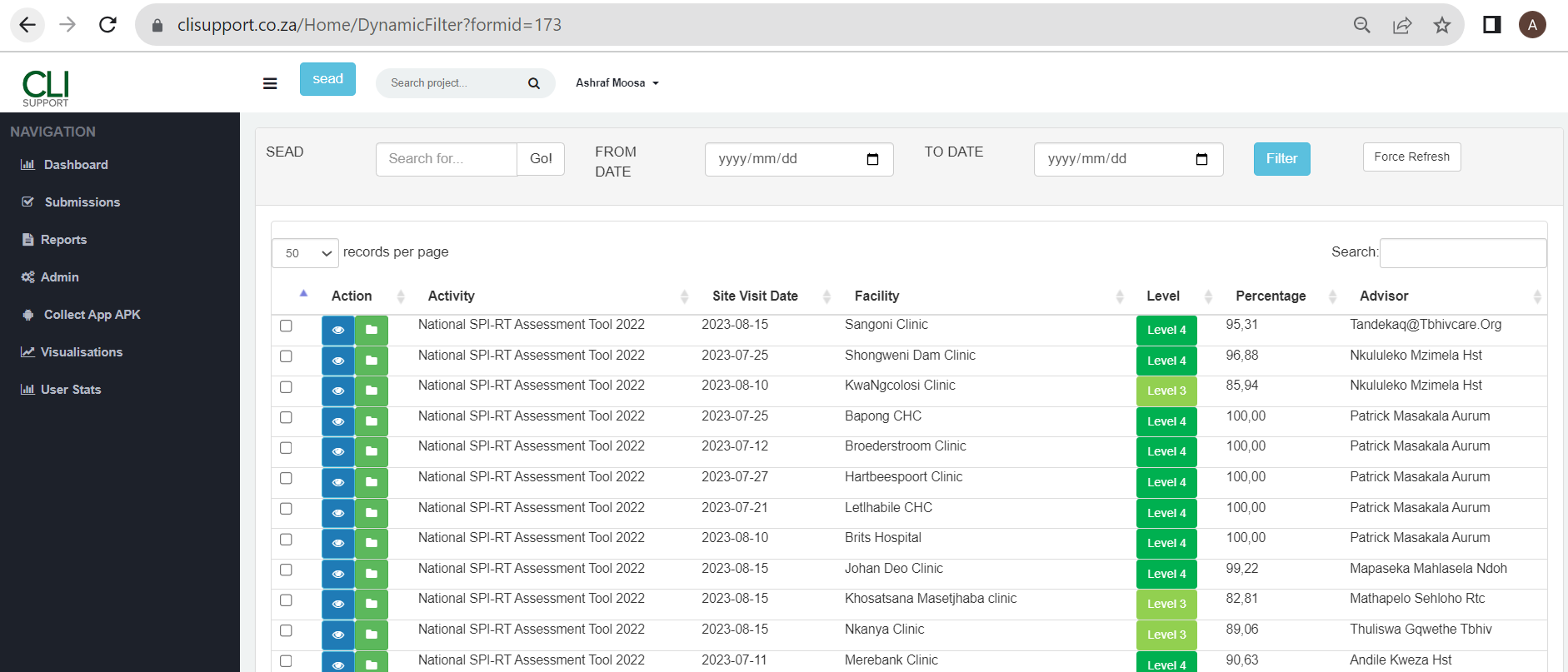 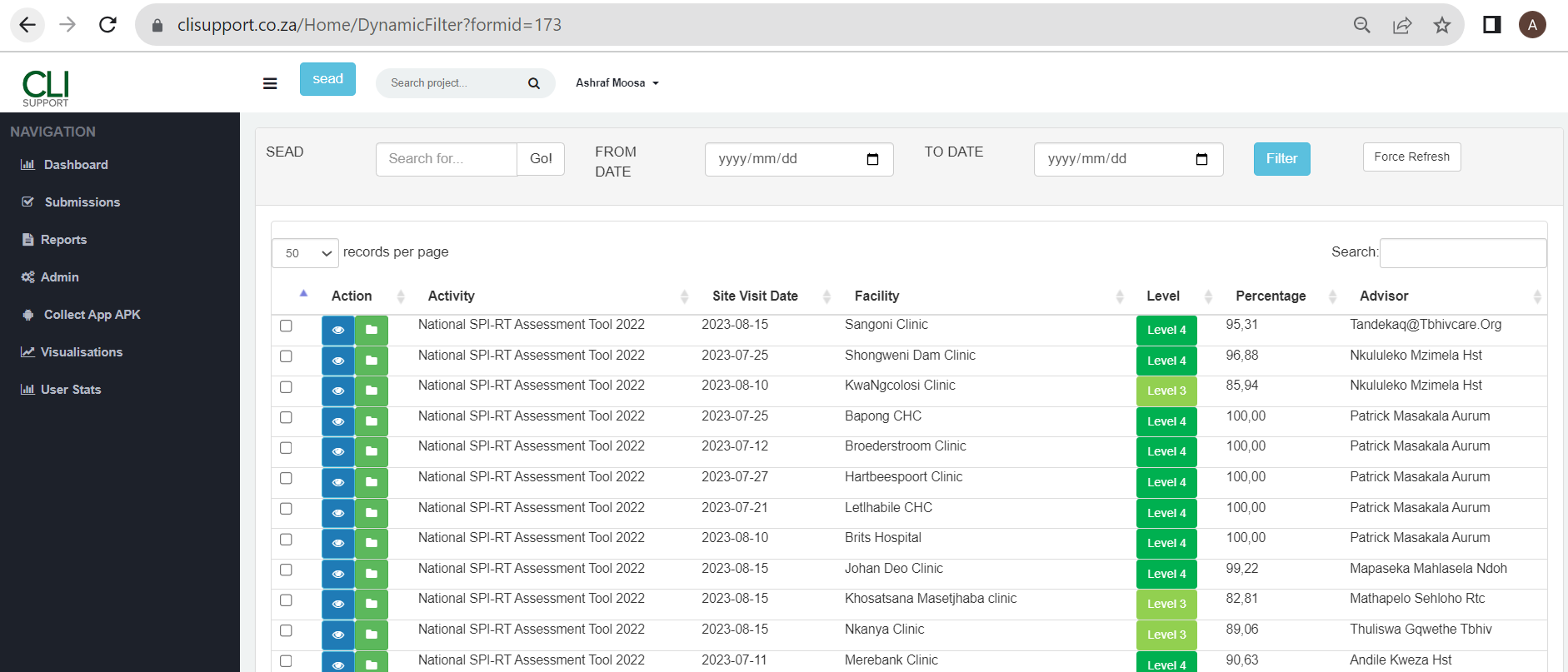 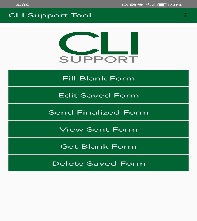 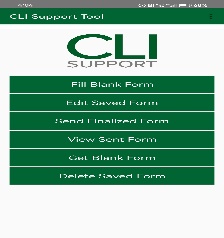 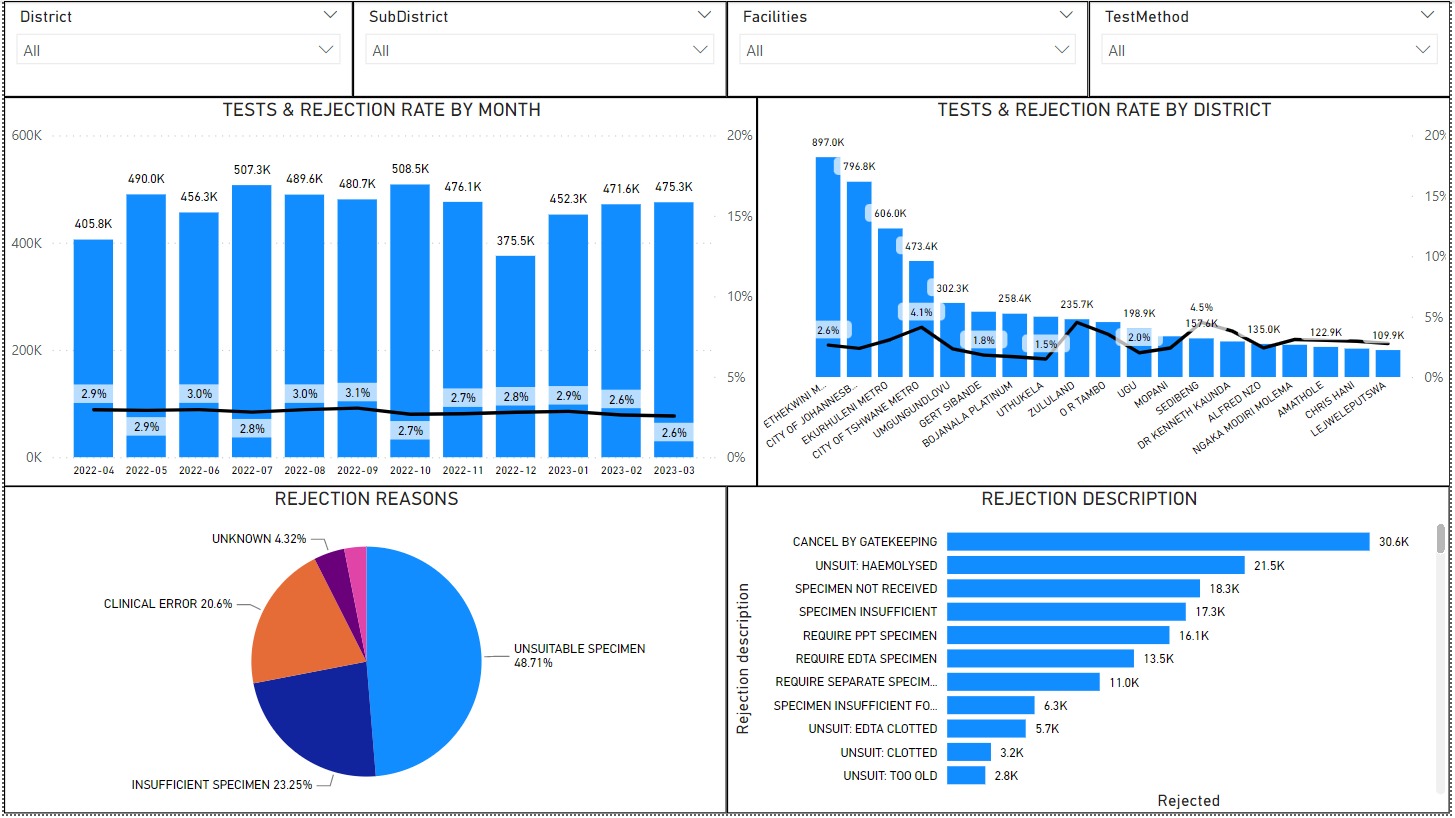 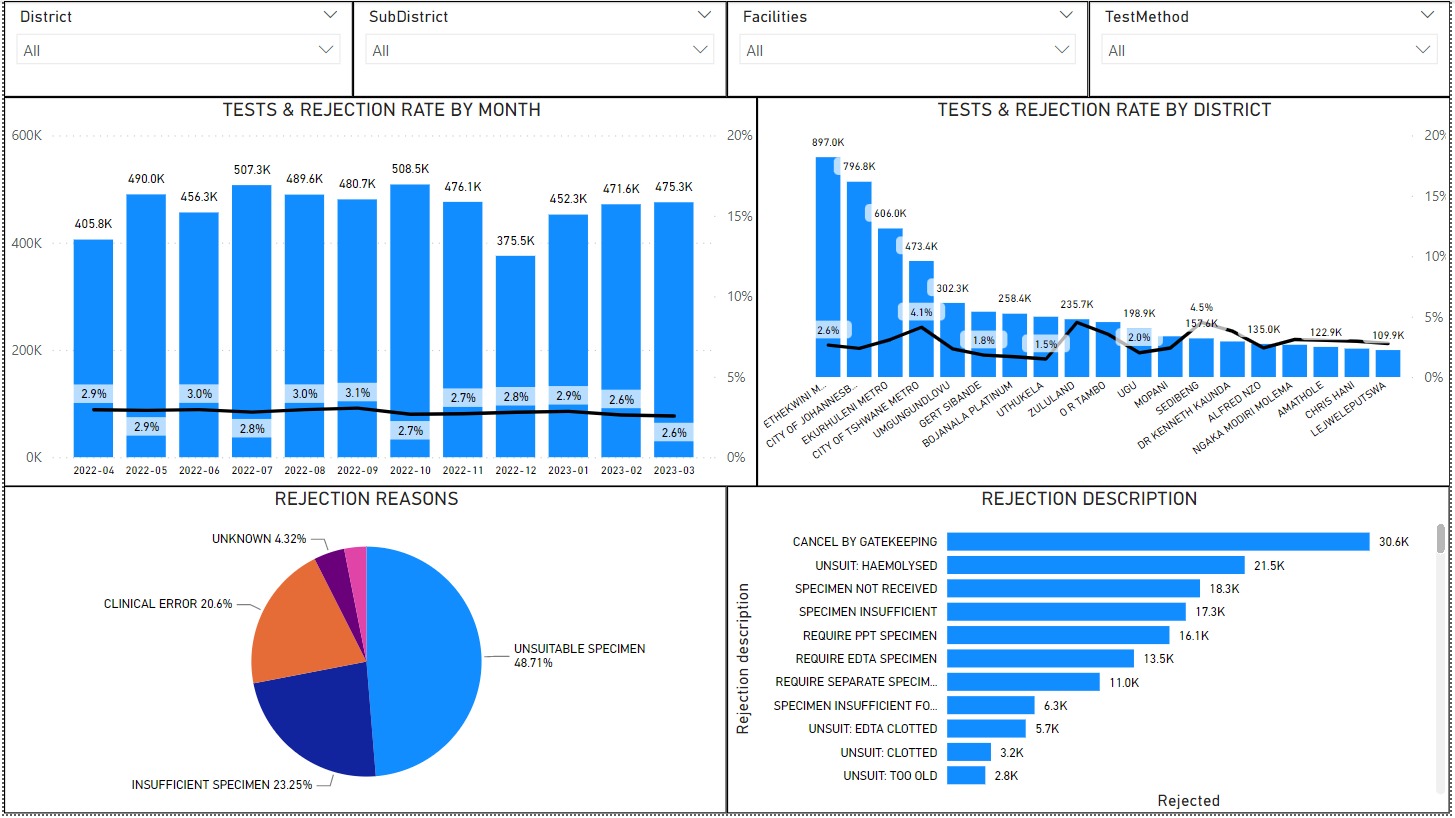 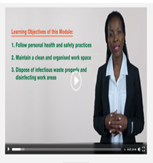 STEP 1: DOWNLOAD AND INSTALL CLI SUPPORT APP
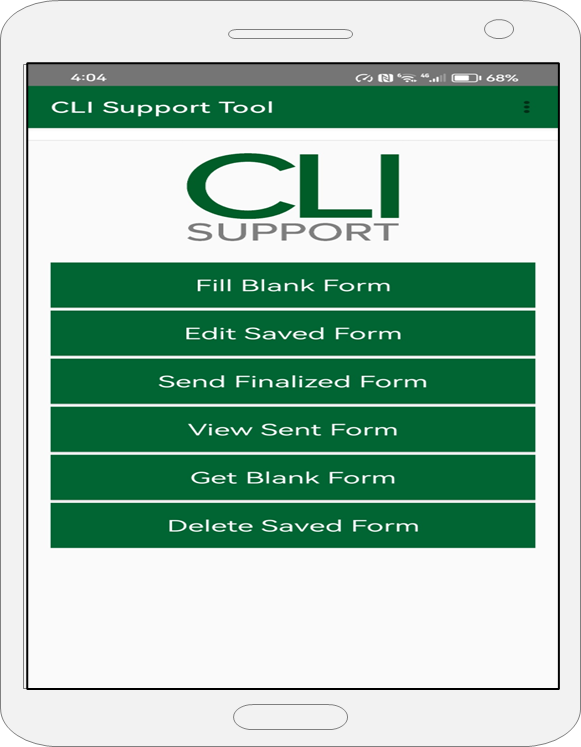 Download via link:
Enter the link address in your web browser
https://clisupport.co.za/Home/Download
Install directly from App Store (In progress)
STEP 2: APPLICATION  SETUP
User details and roles defined before on-boarding
User credentials, server settings and app preferences set
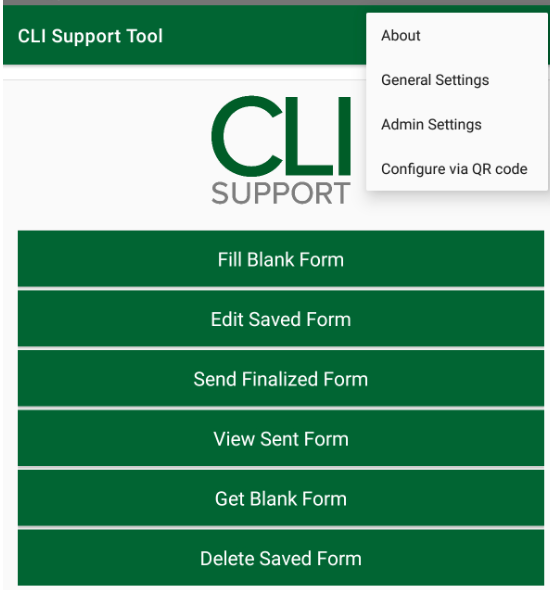 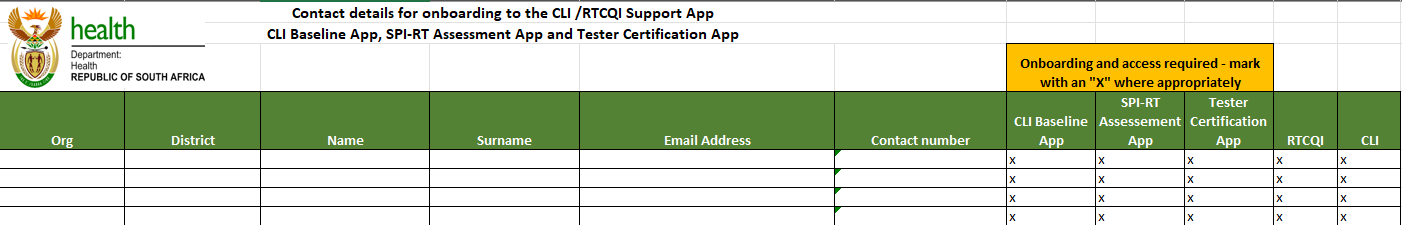 STEP 3: USER SUBMISSIONS
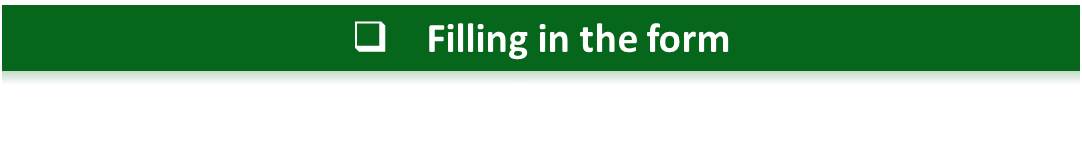 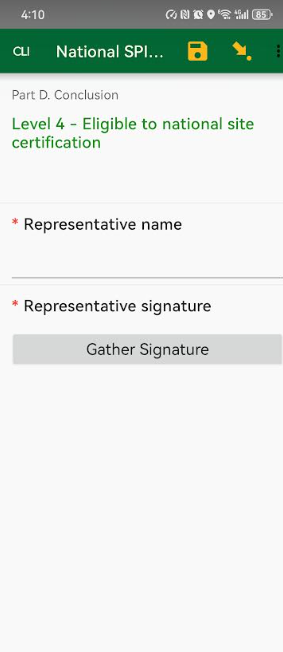 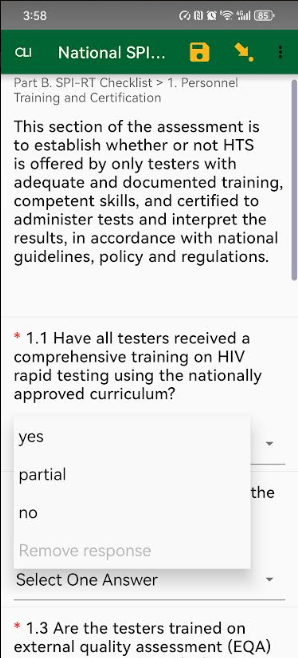 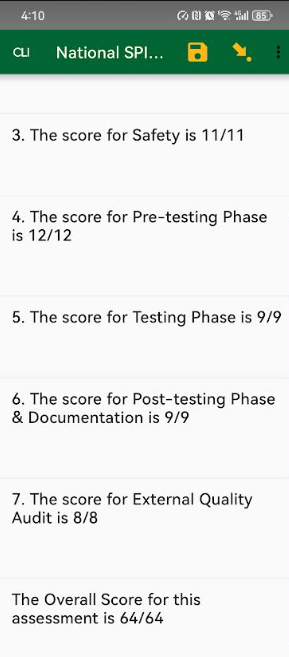 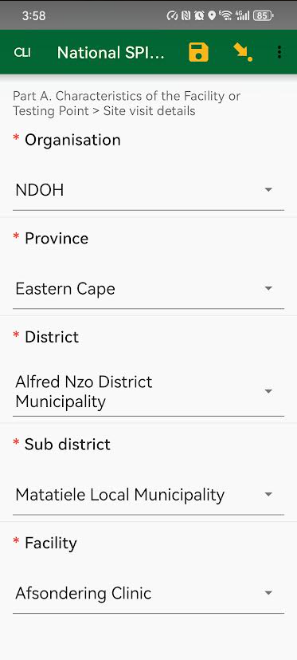 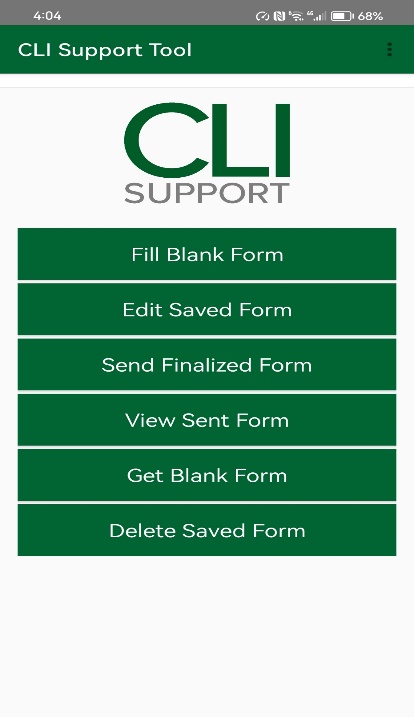 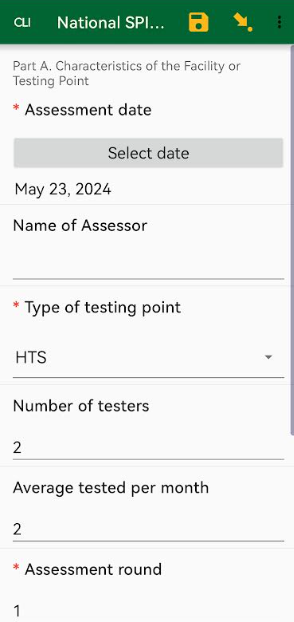 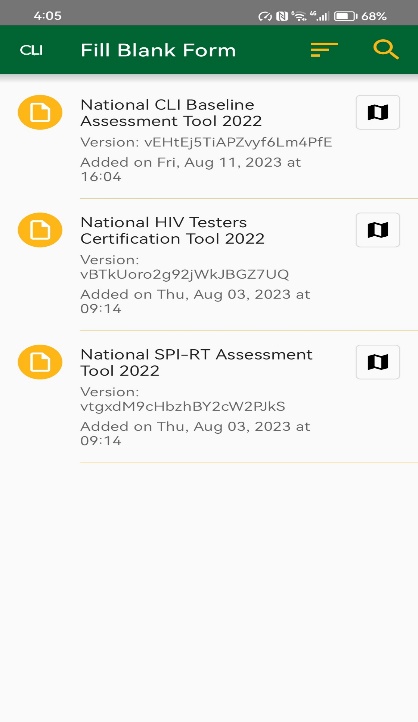 STEP 4: EMAIL CONFIRMATION
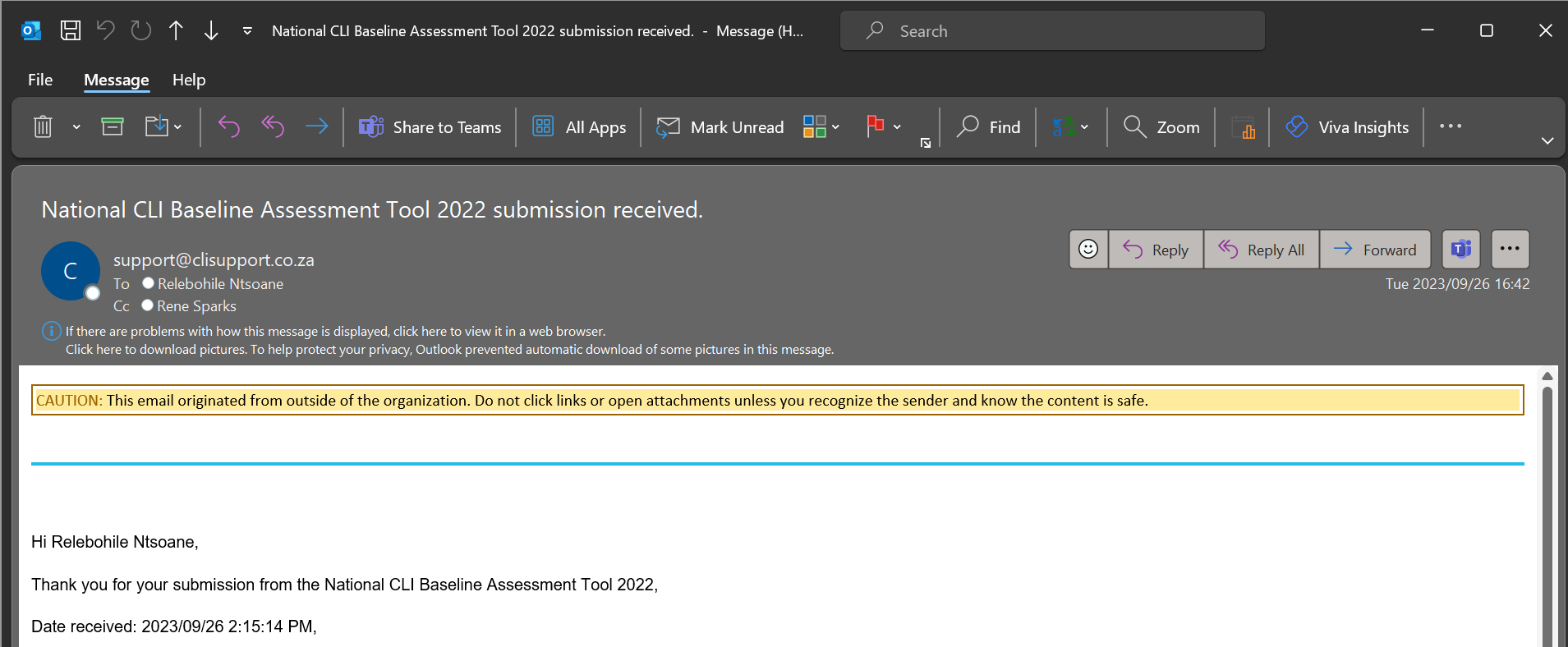 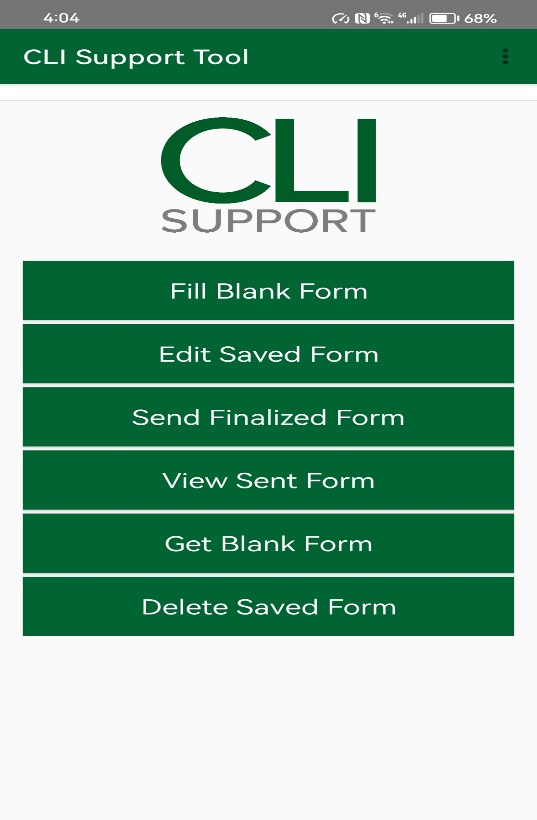 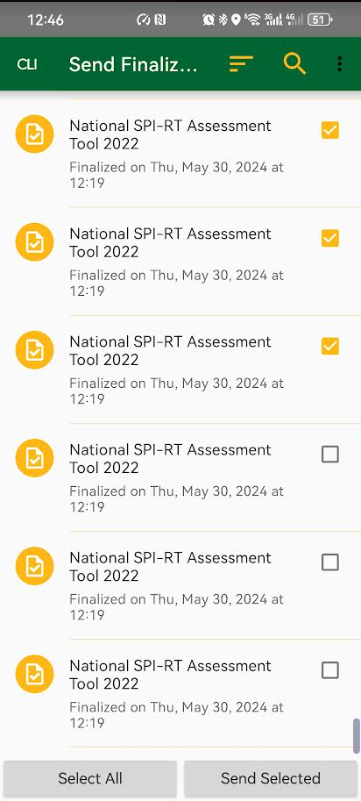 STEP 5 ACCESS SUBMISSIONS, REPORTS AND VISUALISATIONS VIA WEB PORTAL
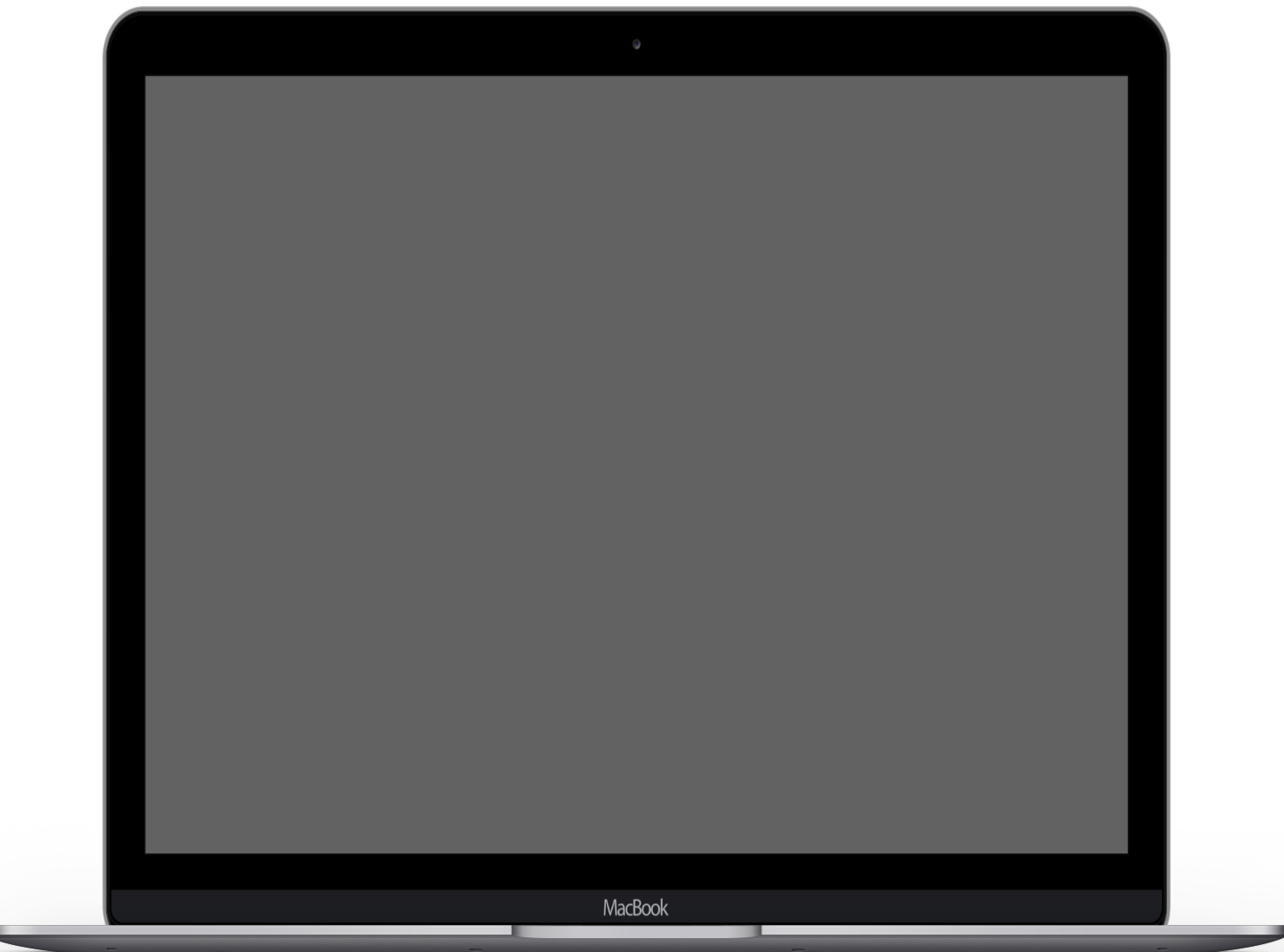 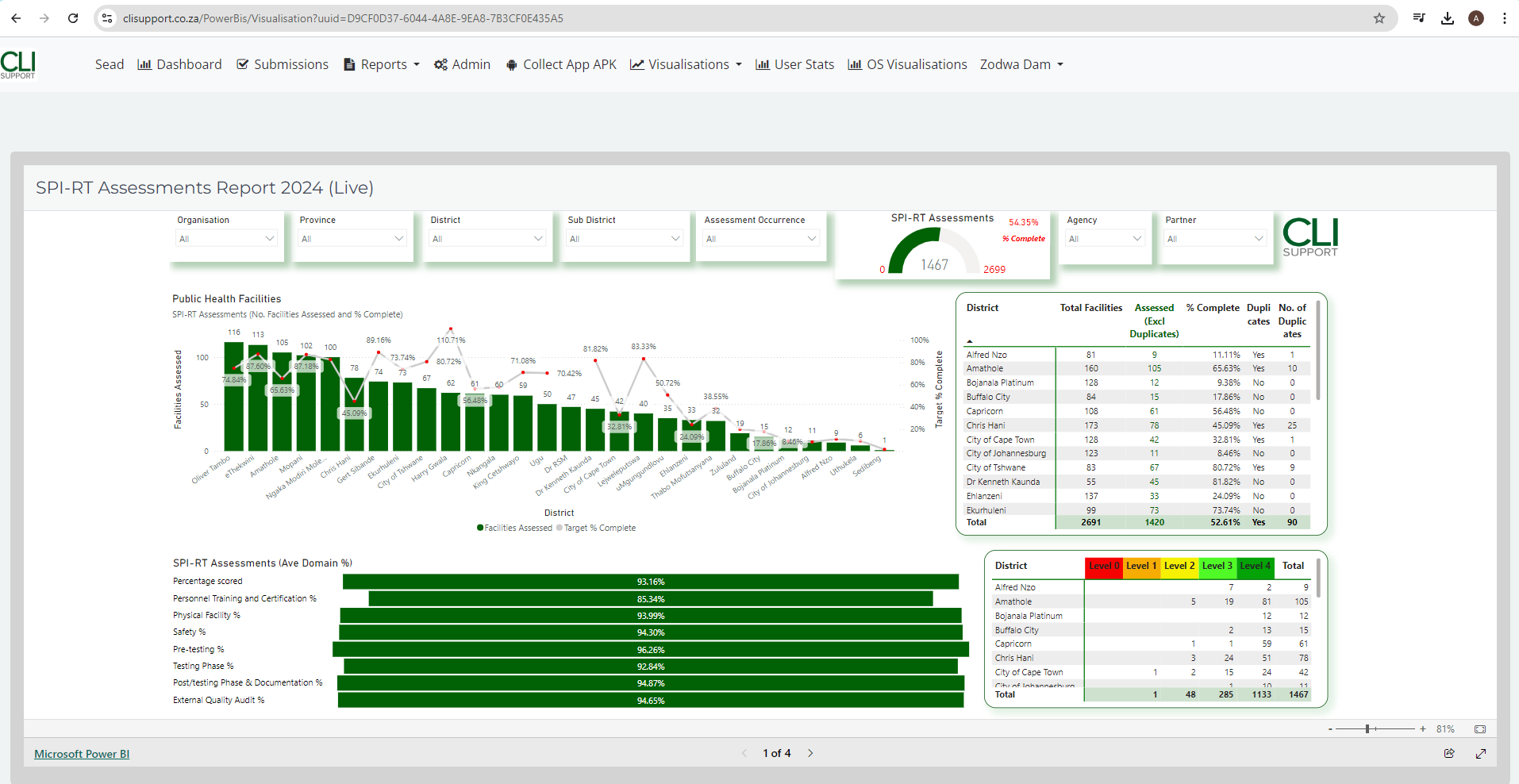 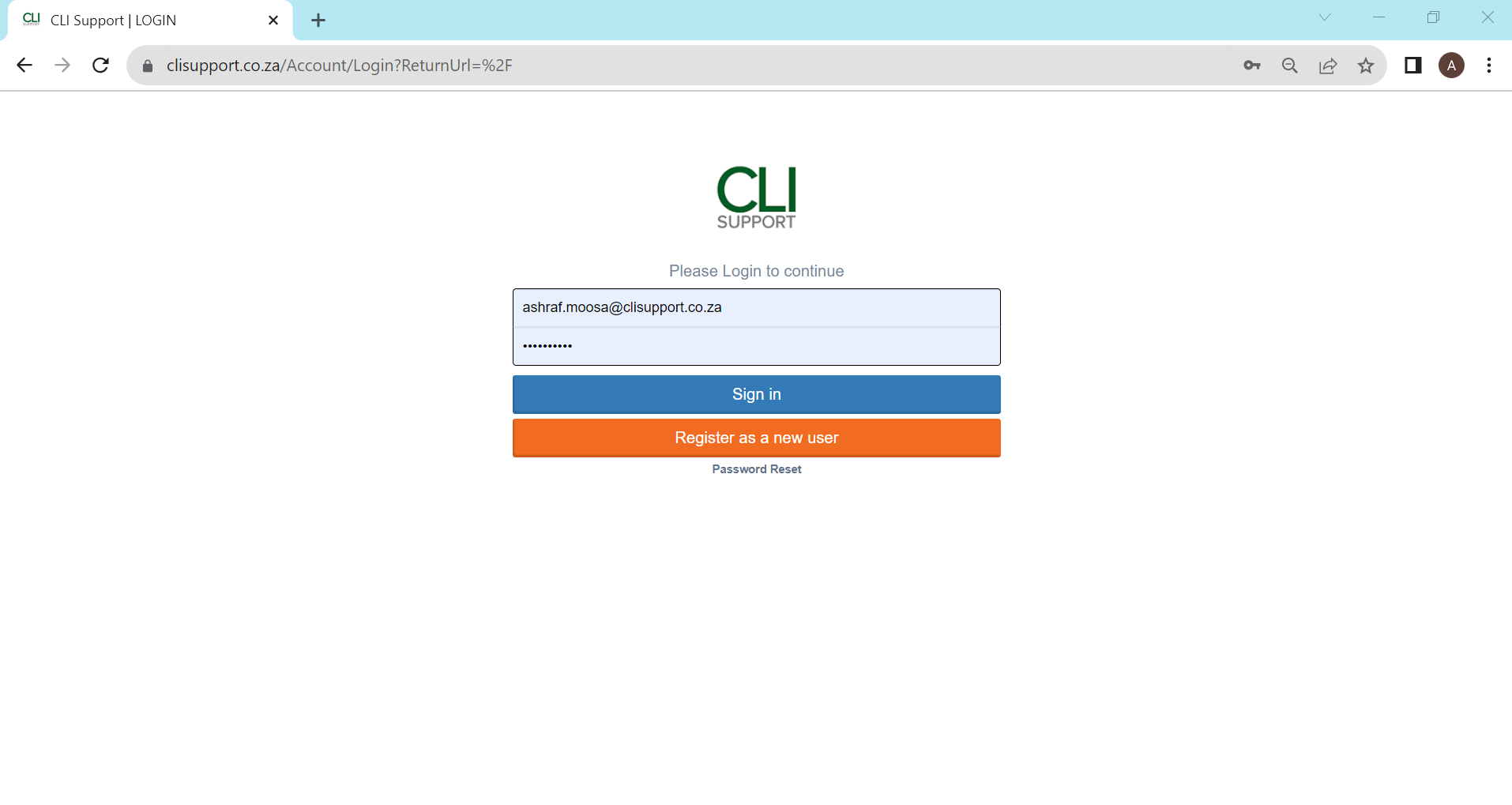 6. LISTS OF SUBMISSIONS VISIBLE
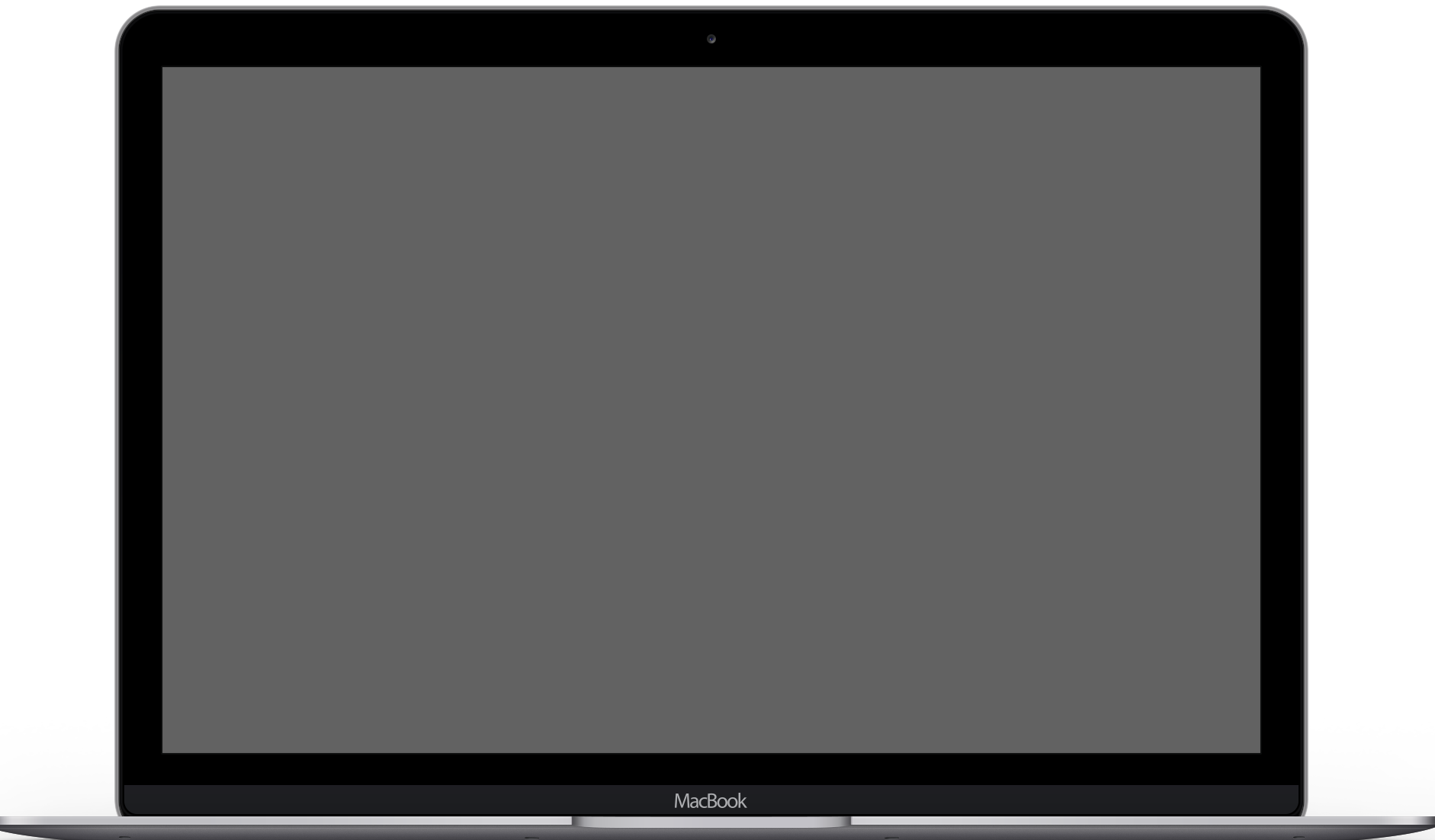 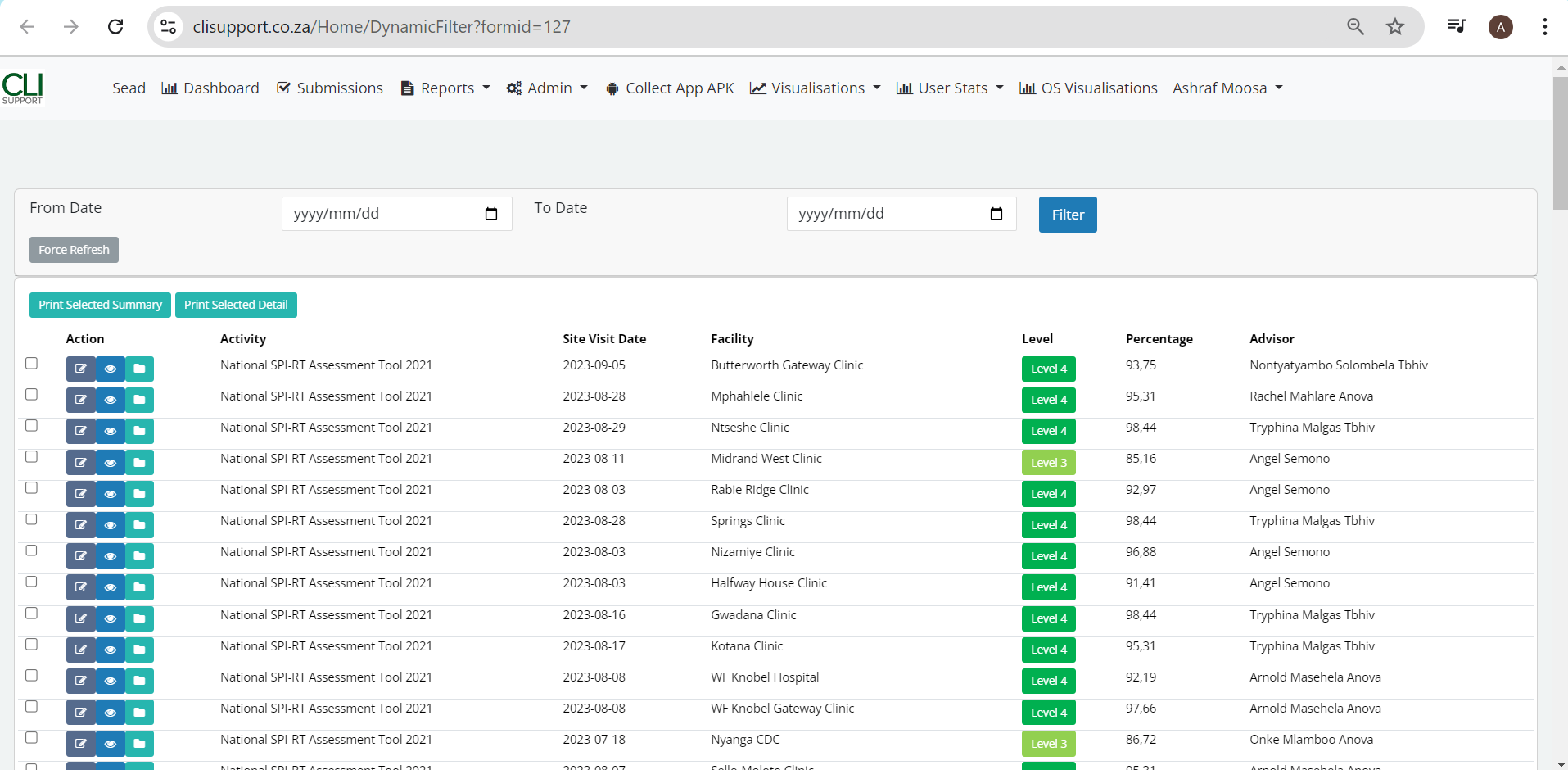 7. EDITING SUBMISSIONS AND PRINTING PDFs
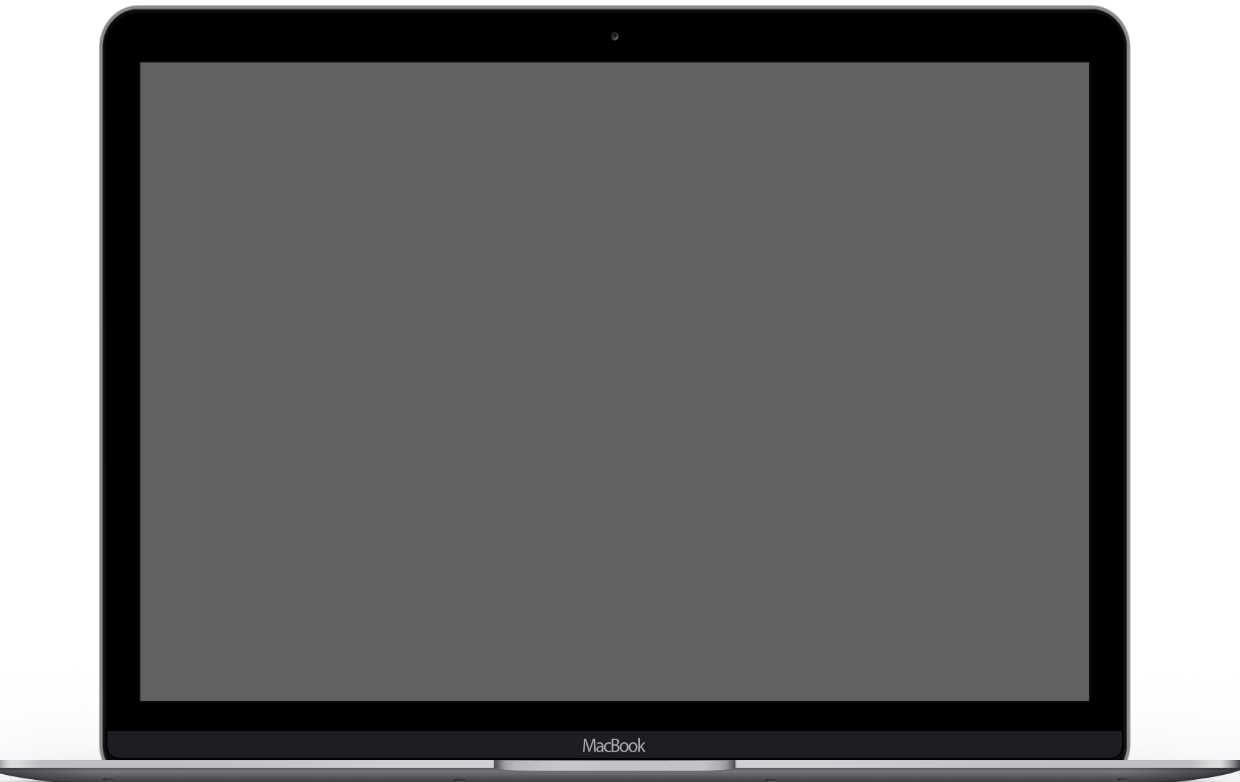 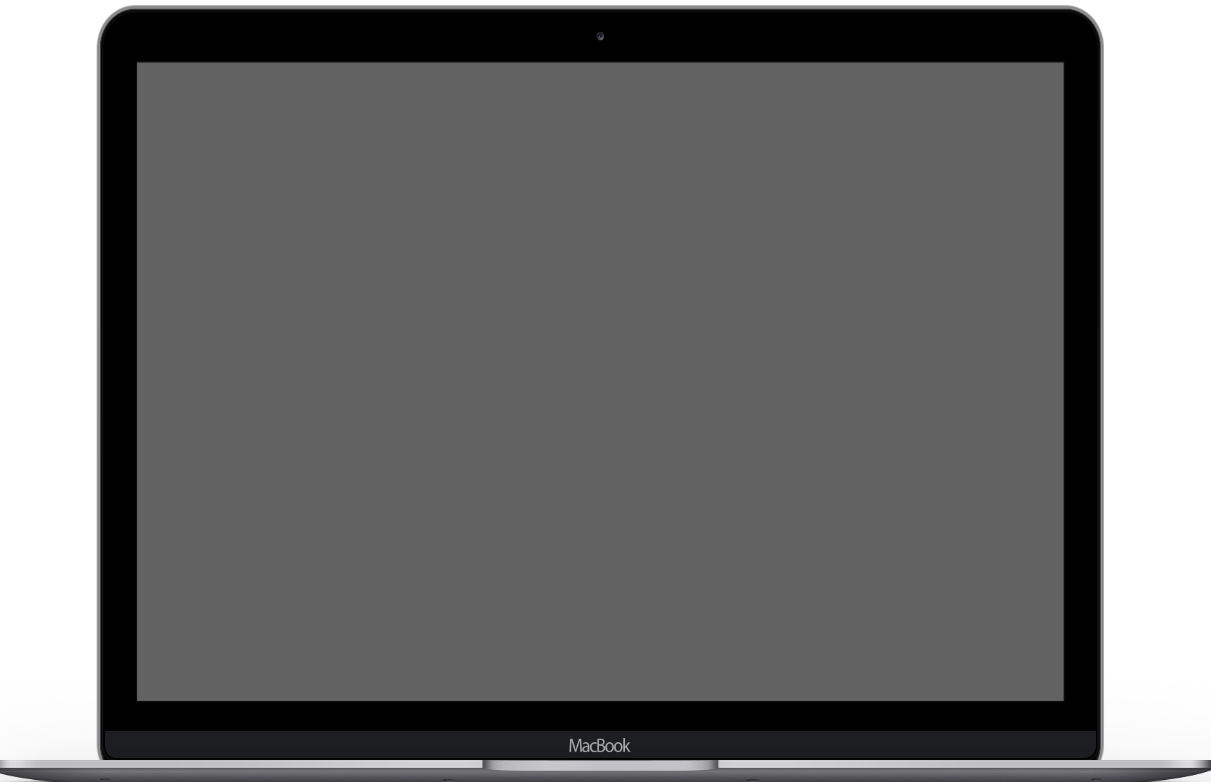 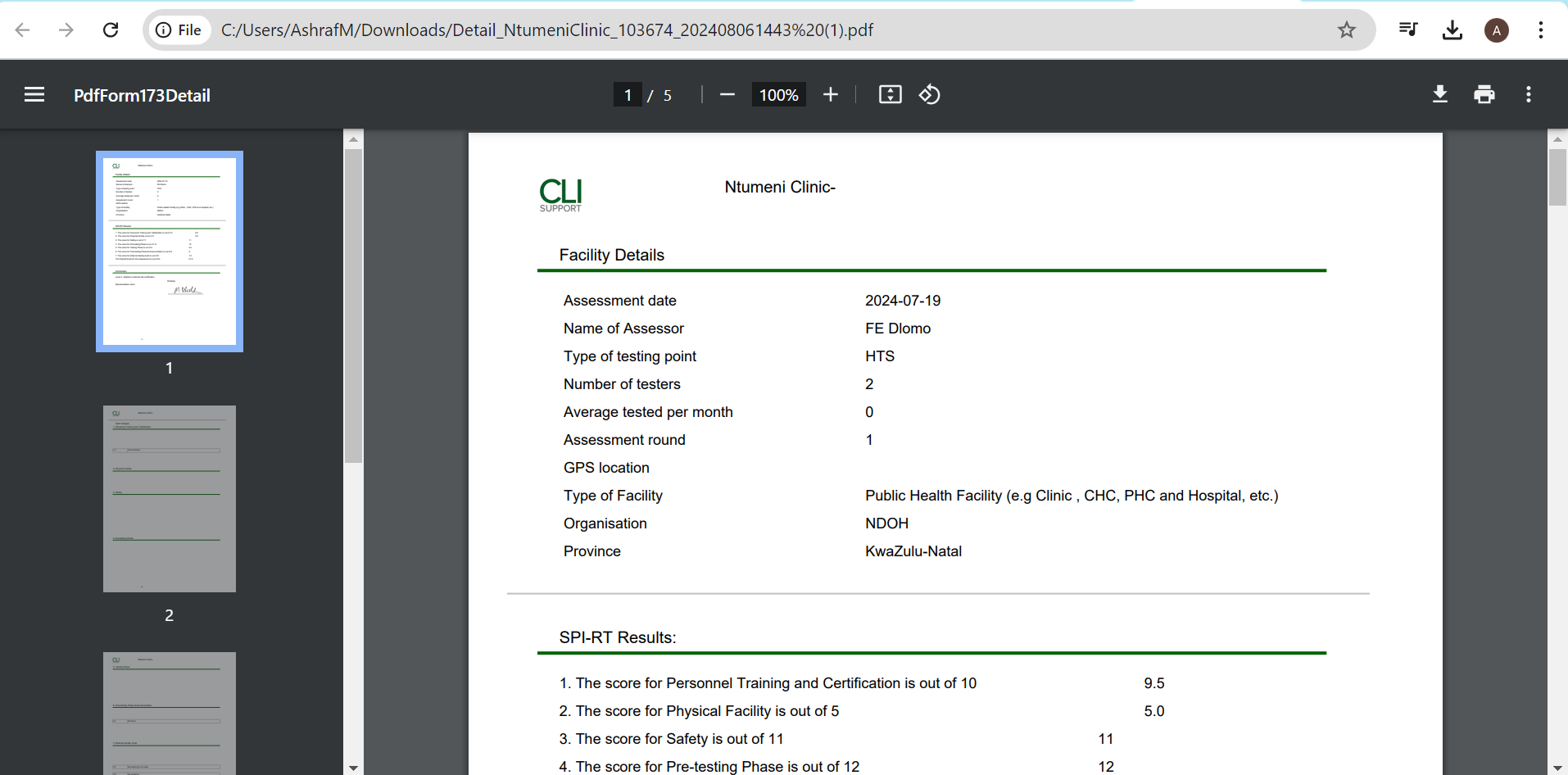 Download PDF reports
View and edit submissions
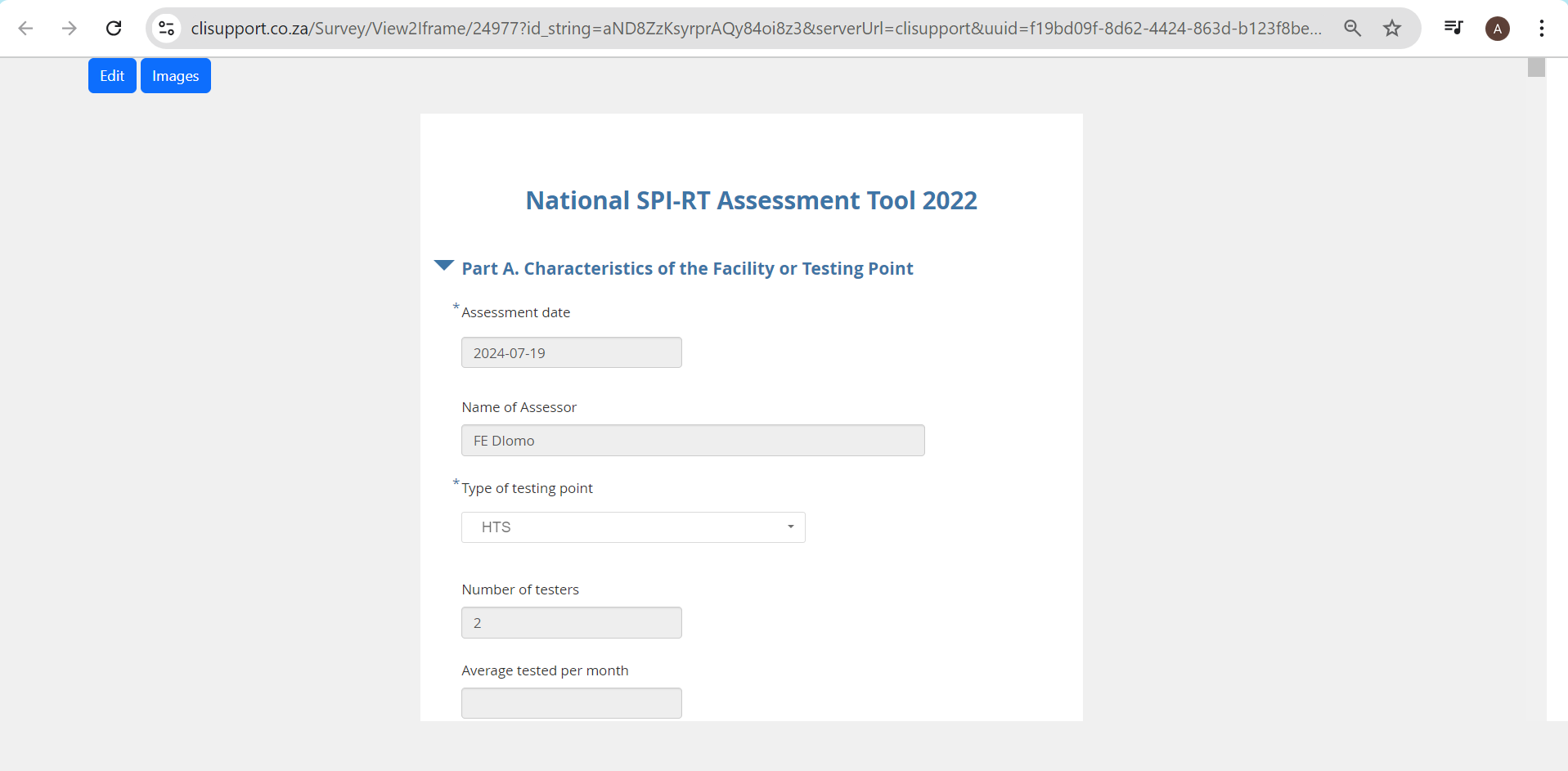 8. USER VIEWS REPORTS AND VISUALIZATIONS, REVIEWING 
PROGRESS AND PLANNING ACTIVITIES (ASSESSMENTS/INTERVENTIONS)
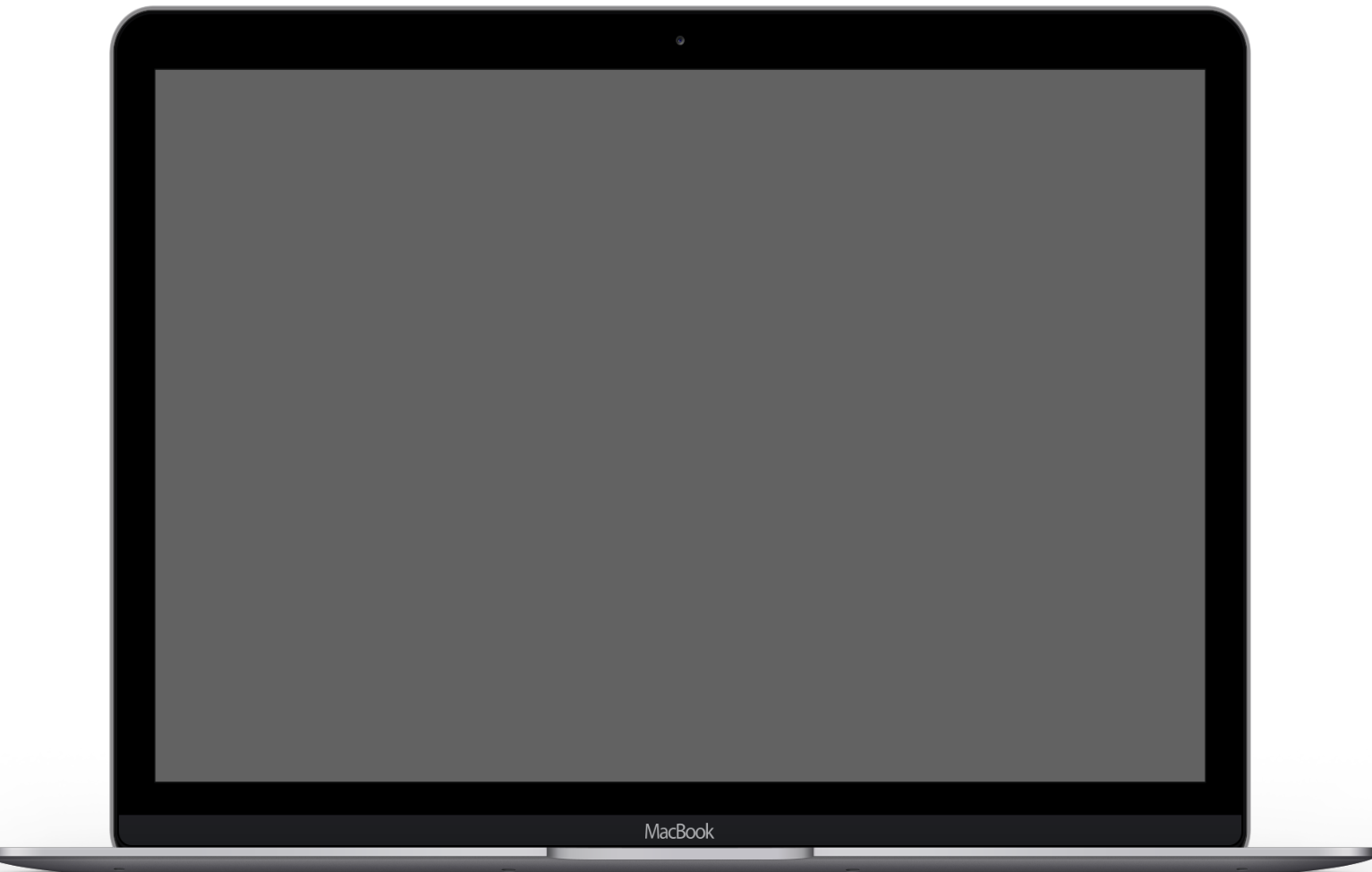 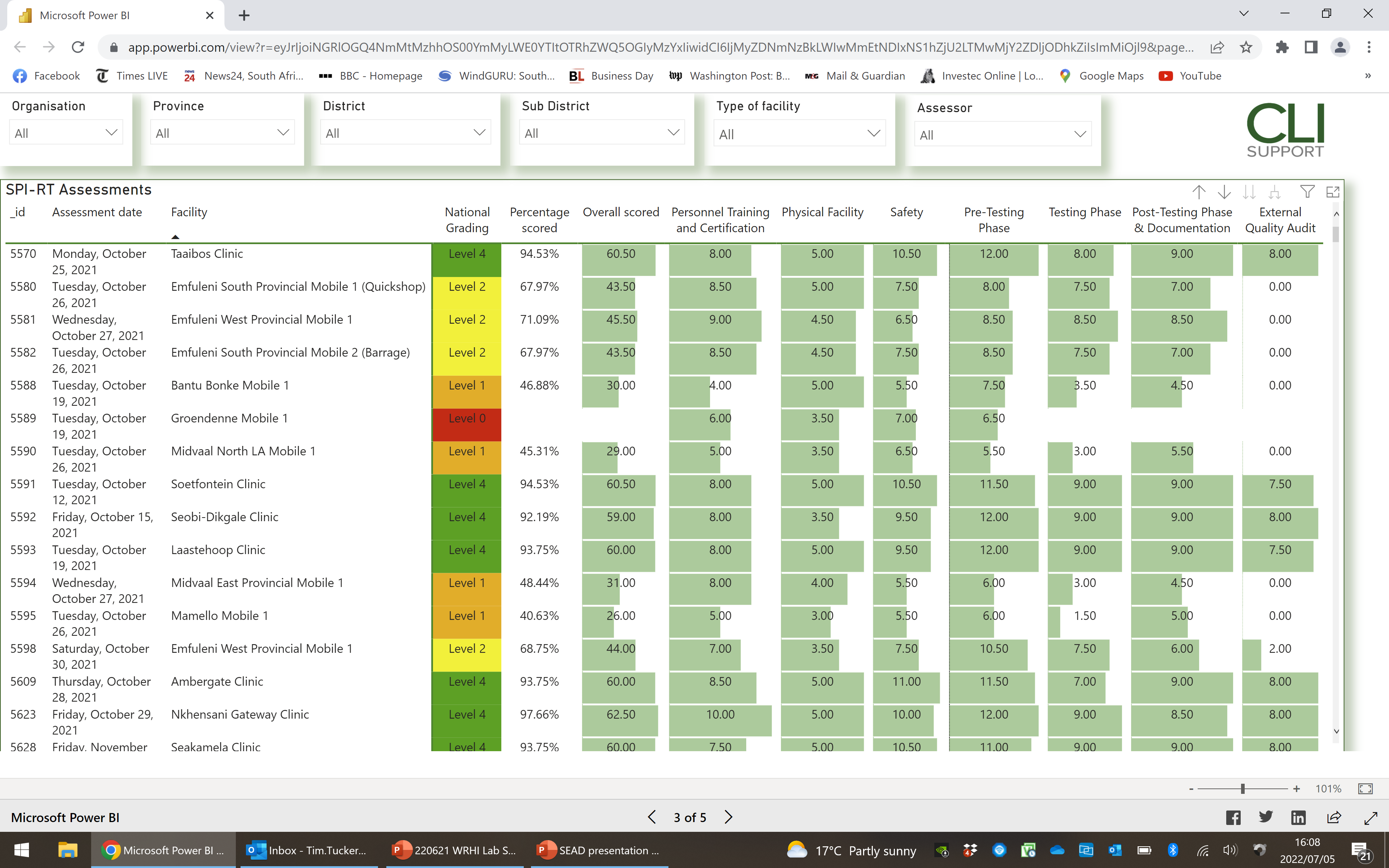 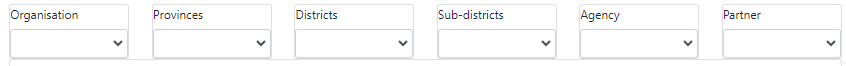 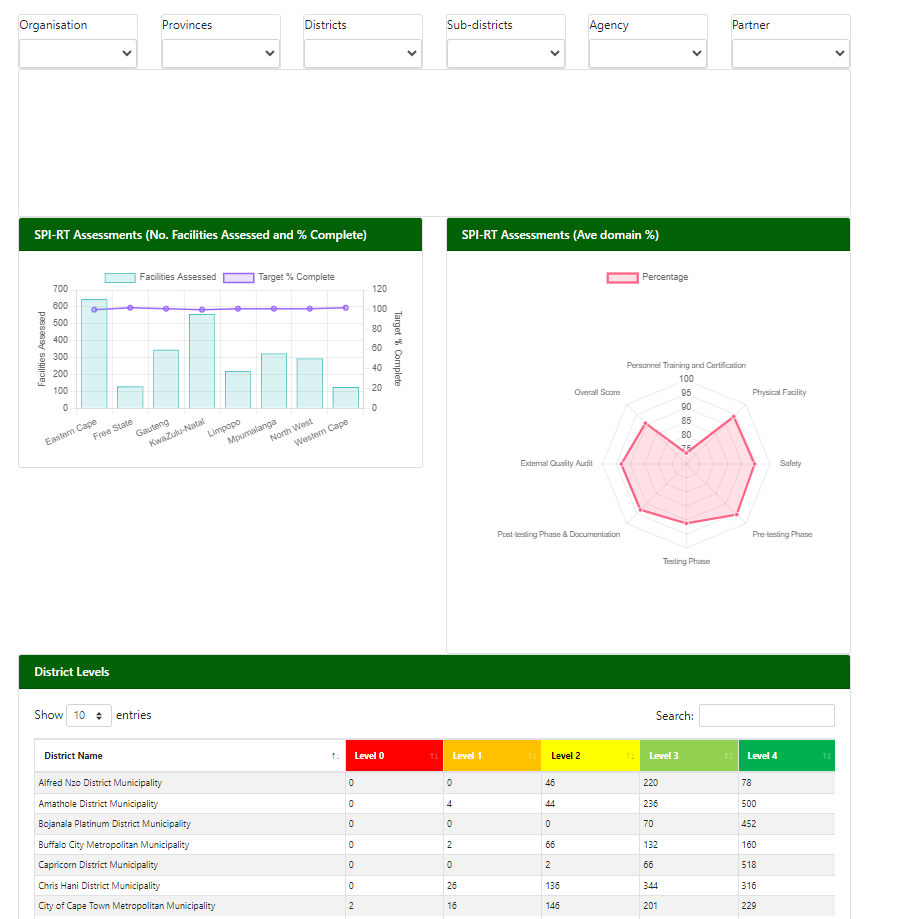 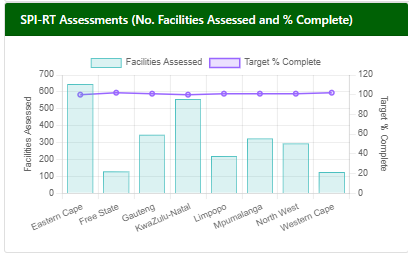 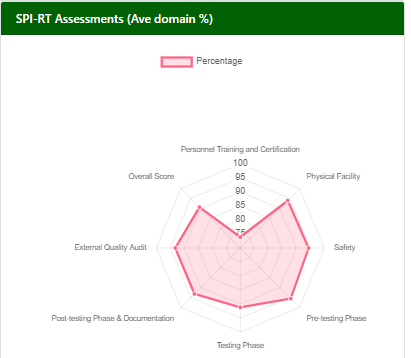 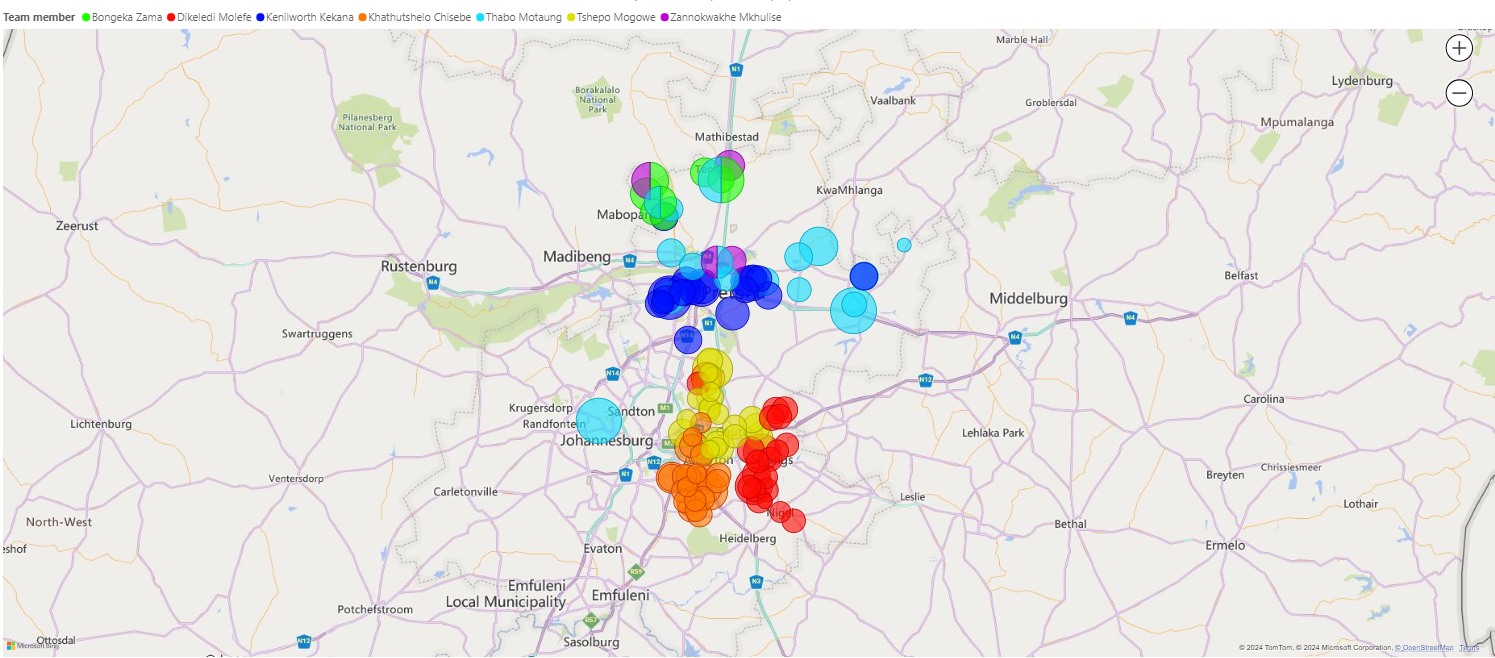 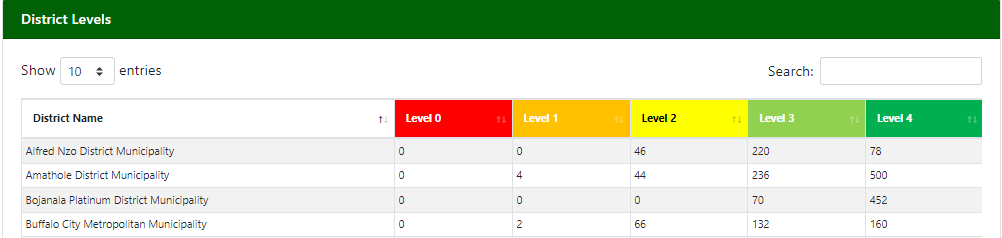 9. LEARNING MANAGEMENT
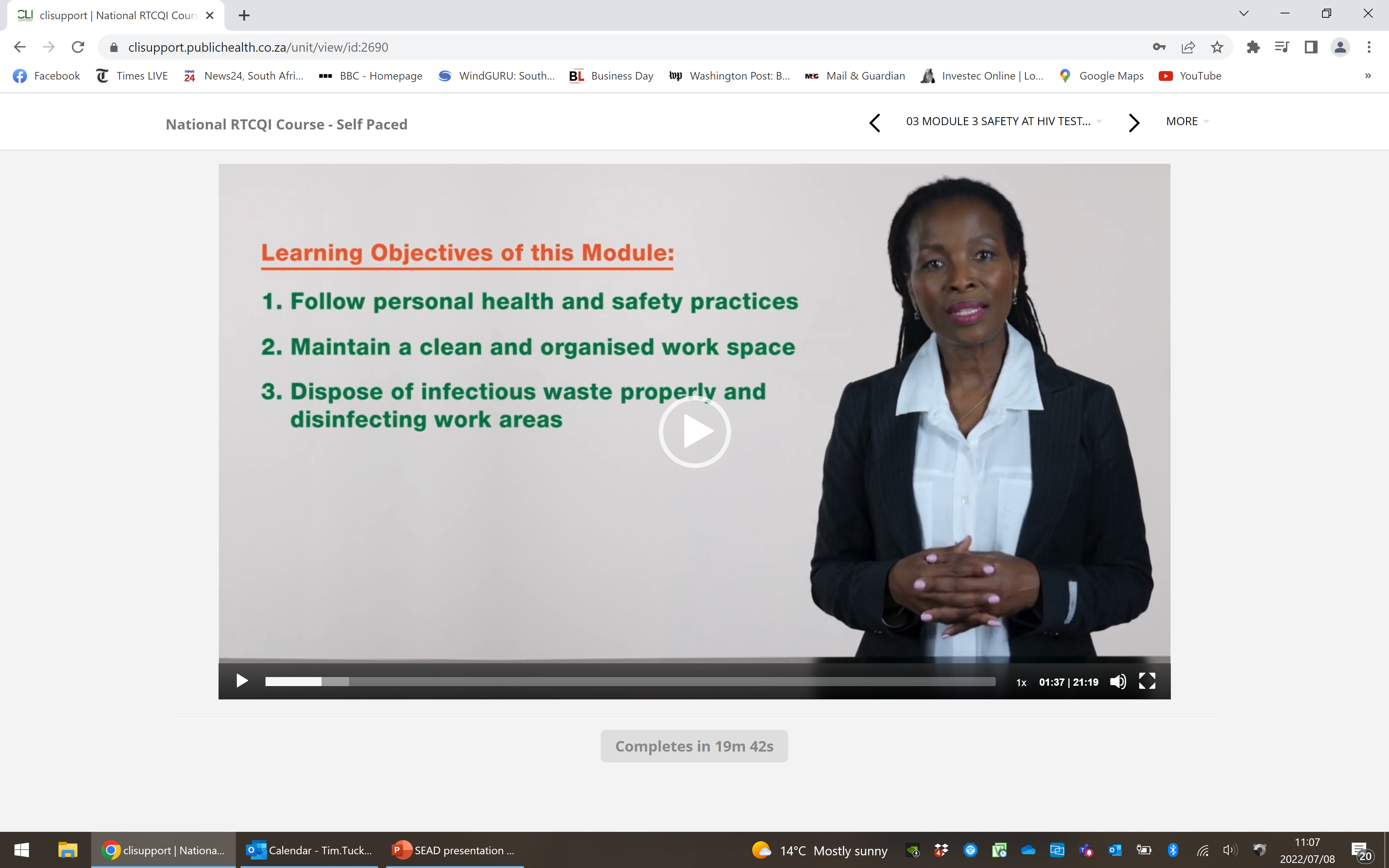 10. LEARNING MANAGEMENT TOOLS
Intervention and learning management is becoming integrated
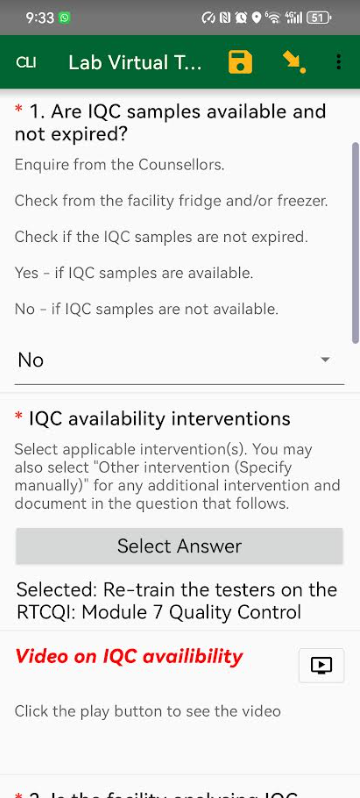 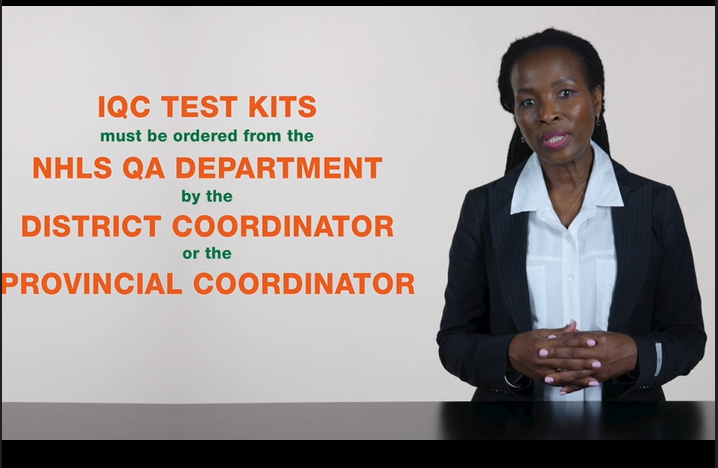 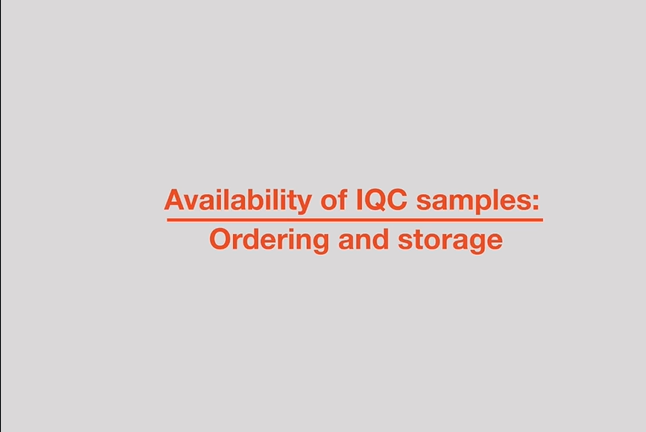 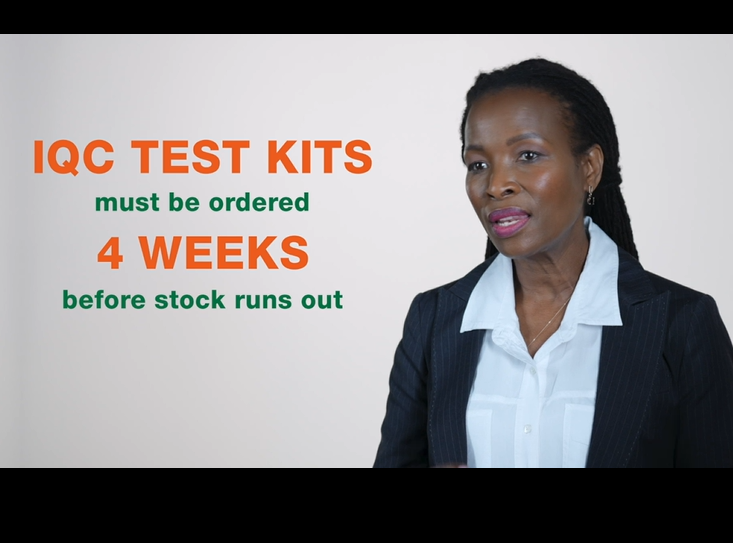 11. SYSTEM SPECIFICATIONS
Open-source

Platform agnostic / independent 

Works offline

Accessible devices (Android) & laptop

Can be part of a hybrid system with paper-based legacy
12. SYSTEM ARCHITECTURE
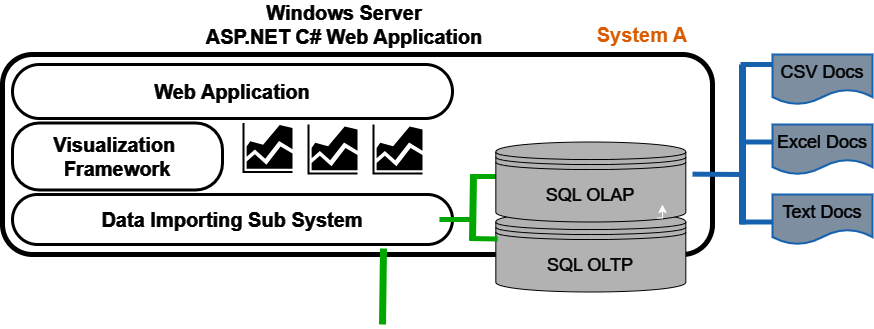 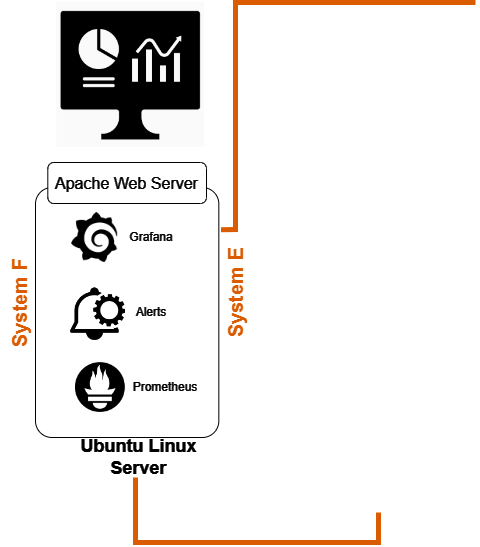 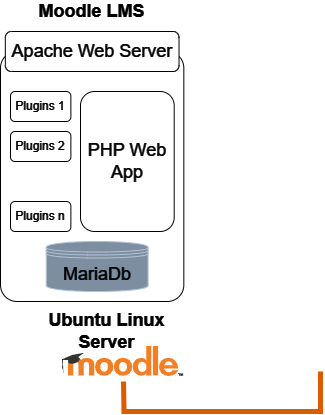 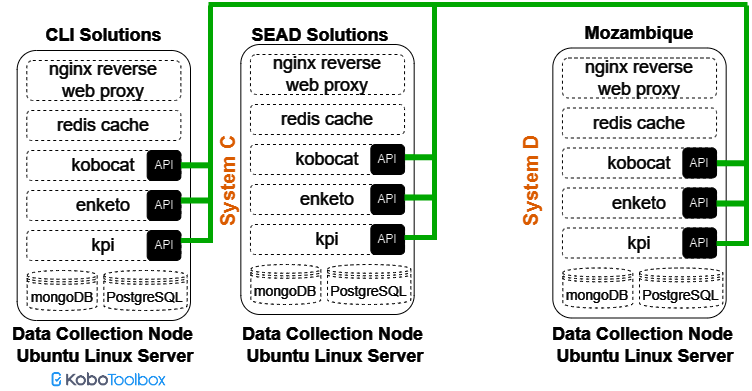 DoH Programme X
DoH Programme Y
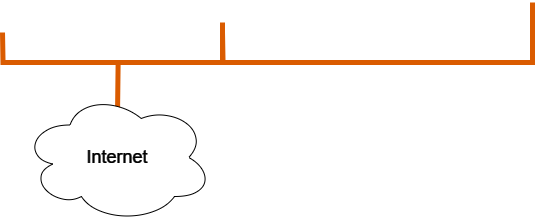 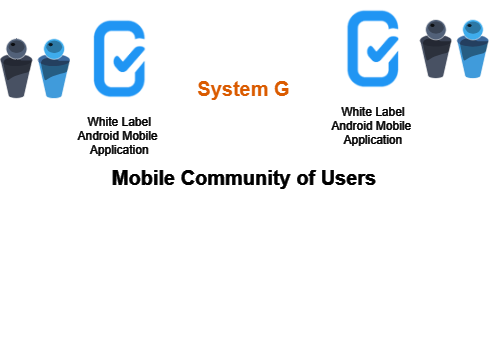 13. INTEGRATION AND HANDOVER PLAN
1. Orientation: September to November 2024

Get to know the programme and system, work with it to see what works well for you and what you would like to change

2. Reconfigure: December to February 2025

Make adjustments to the programme and system based on feedback above

3. Full system handover: March to September 2025

Managed handover to DOH internal IT/preparation for external contractor
THANK YOU
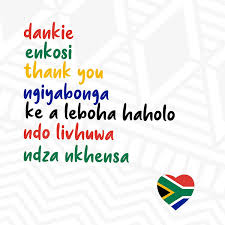 SPECIAL THANKS TO 

CDC, South Africa team 
TB HIV/CARE